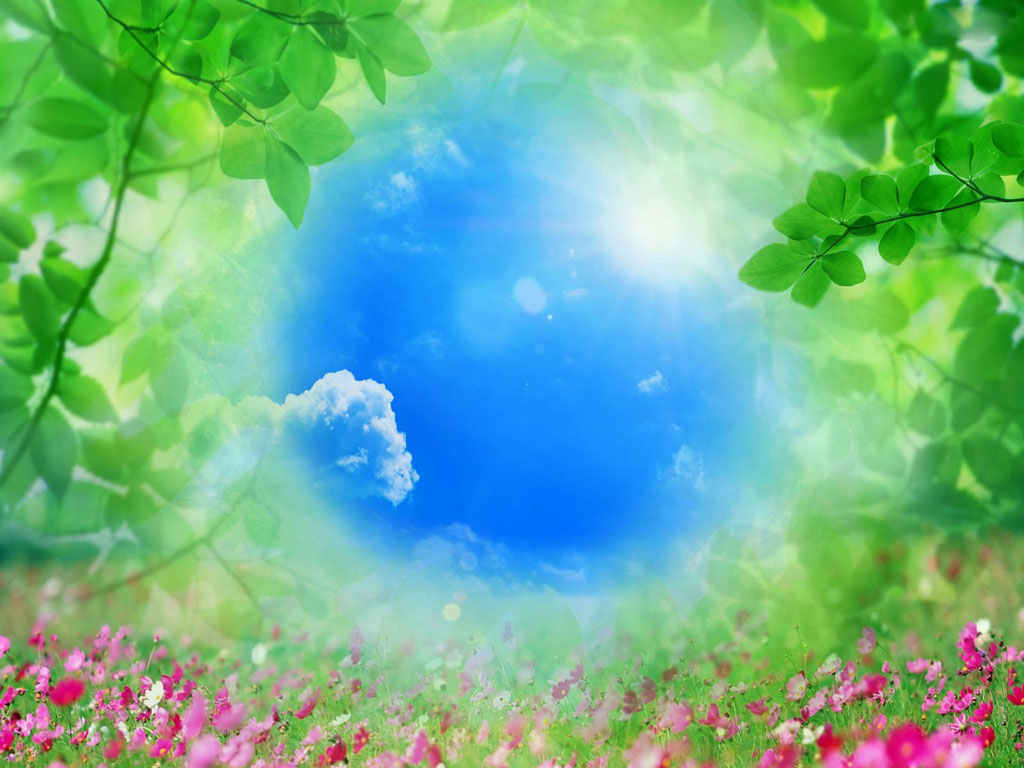 Муниципальное казенное дошкольное 
образовательное учреждение
«Подгоренский детский сад № 2»
Подгоренского муниципального района
Воронежской области
«Познавательно-экспериментальная деятельность в растительном мире»
Руководитель проекта:
Спицына О.В., воспитатель IКК
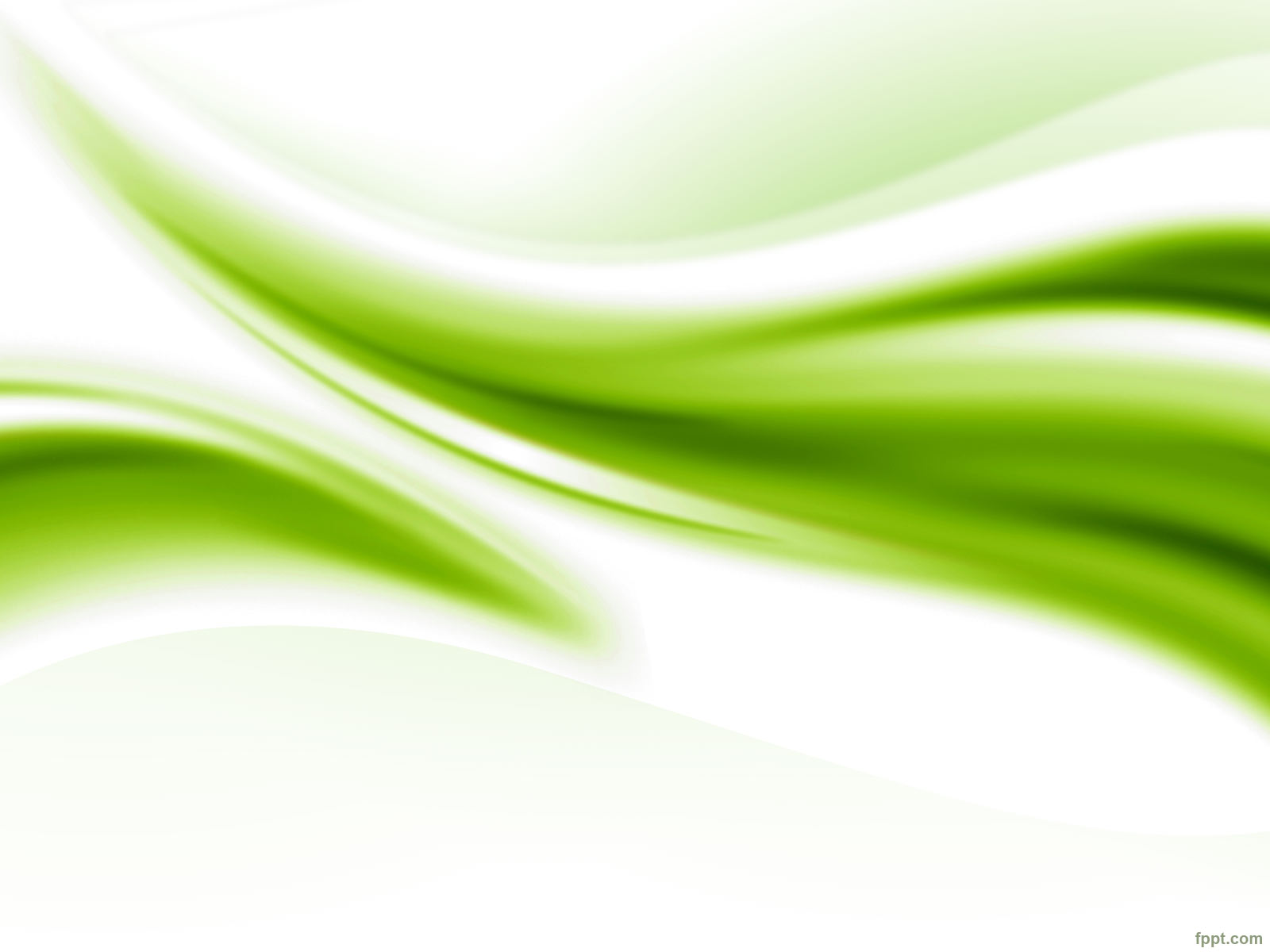 Наш девиз:
«Поиграем мы с утра.
Заниматься нам пора,
Но не лепкой и не чтеньем,
Ждет нас опыт и игра!»
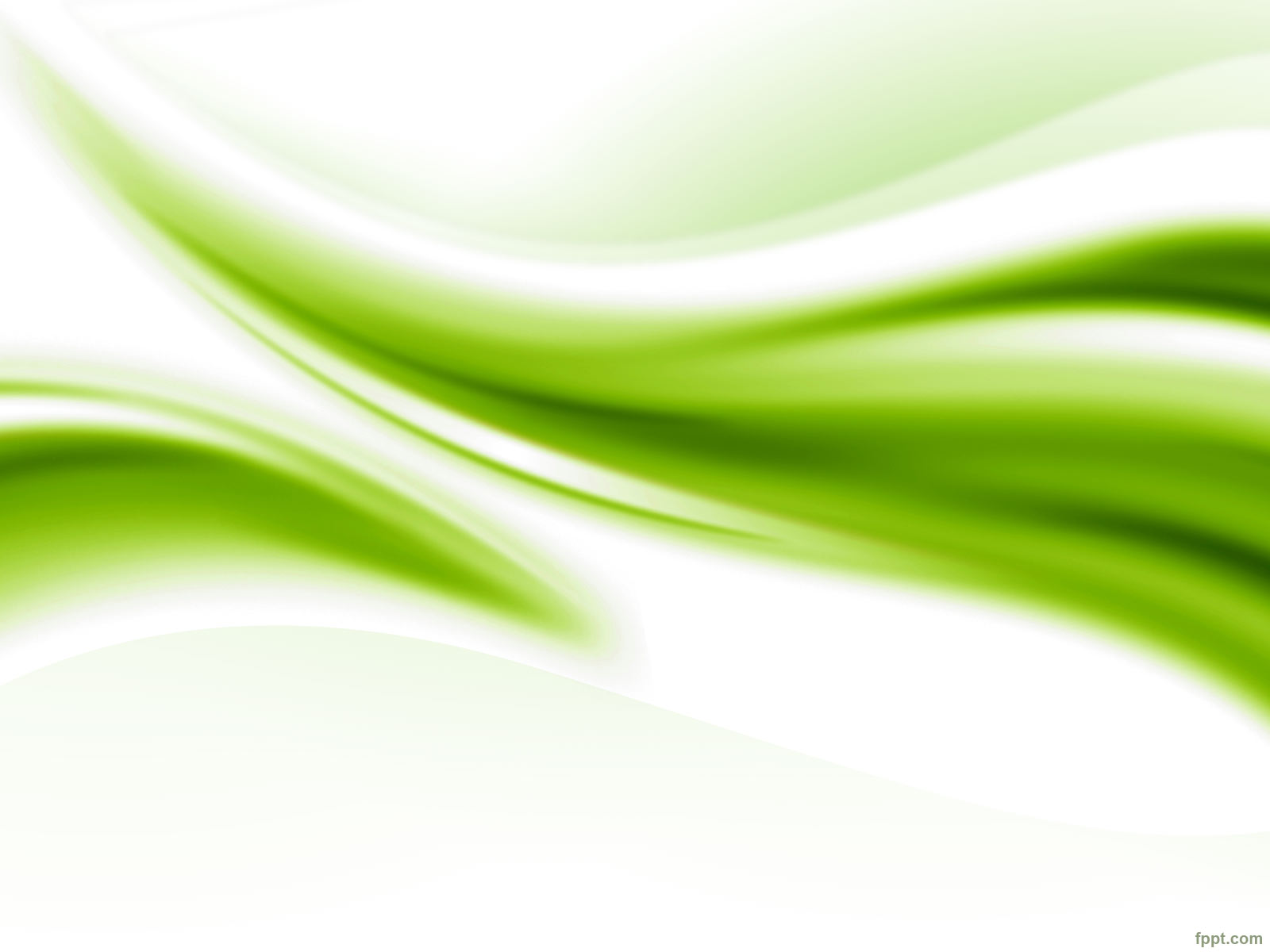 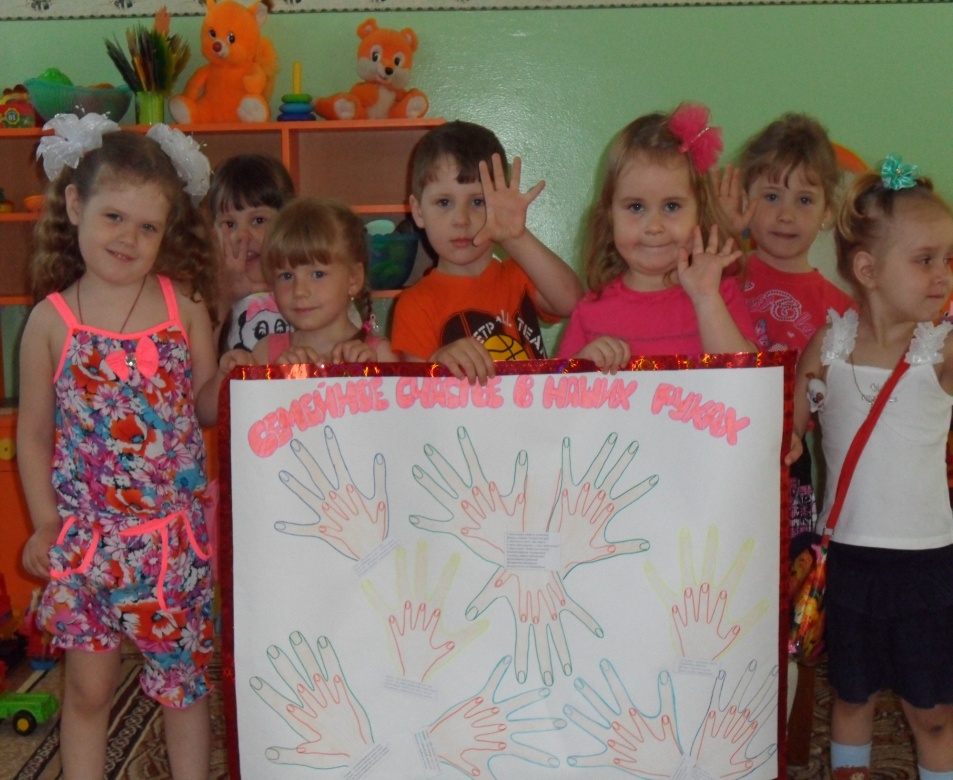 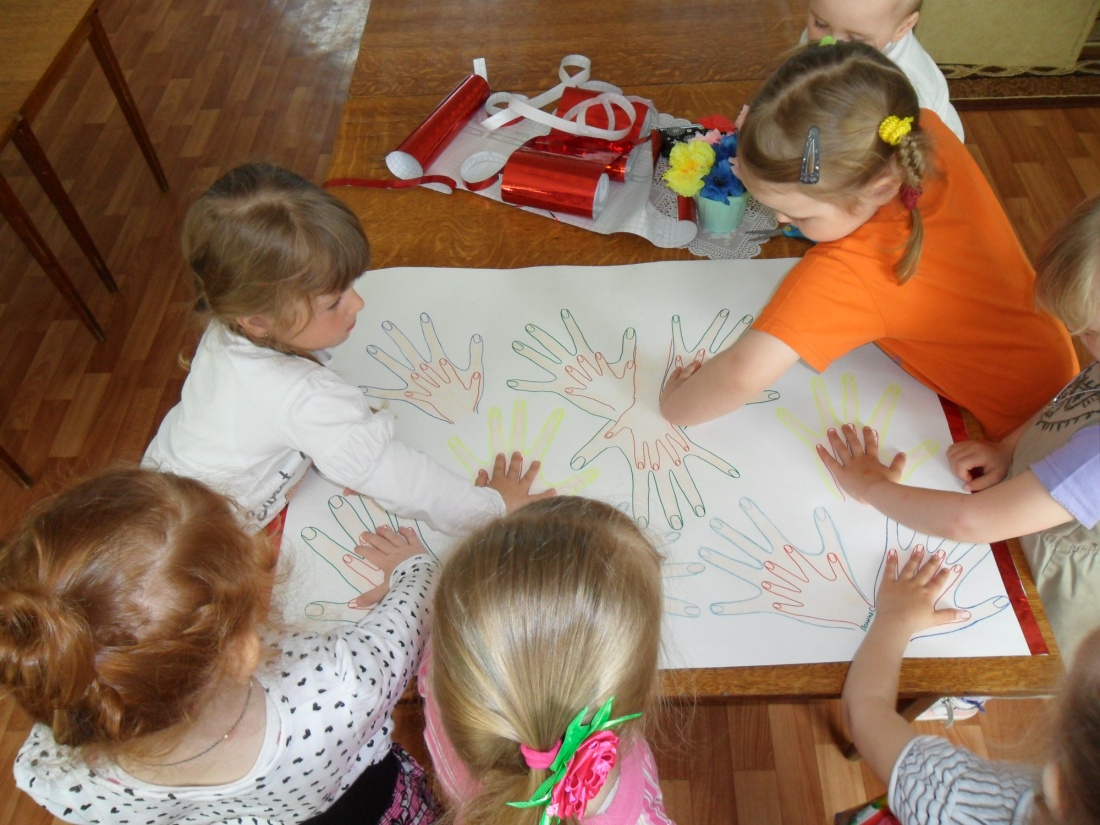 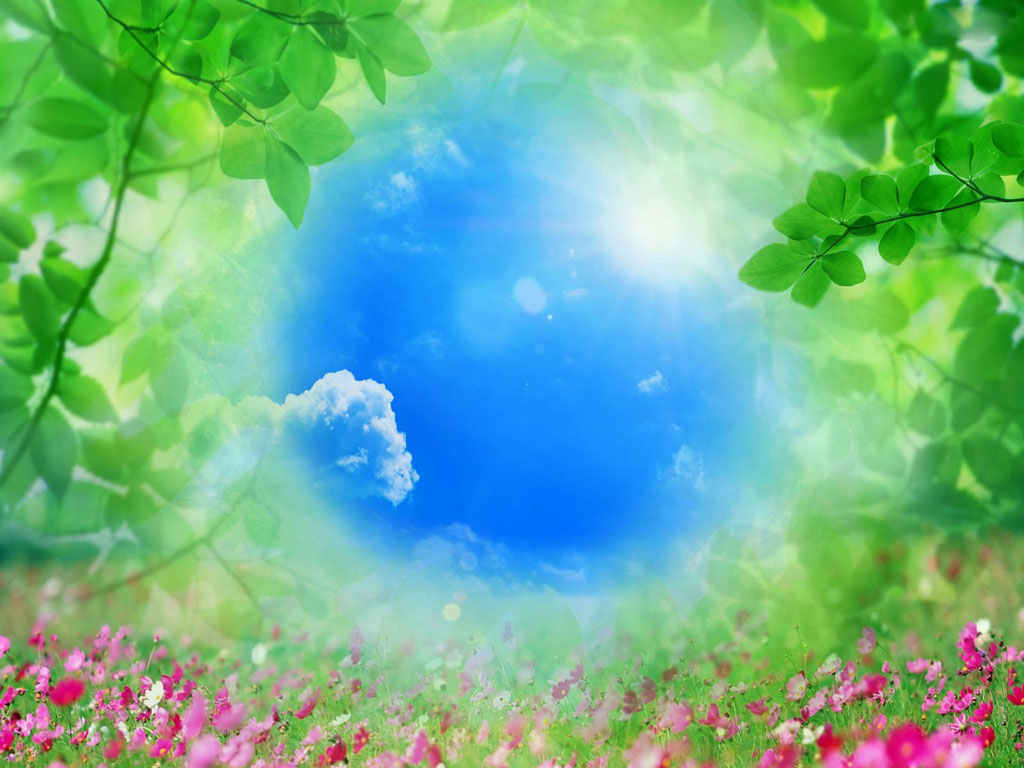 Опытническая деятельность.
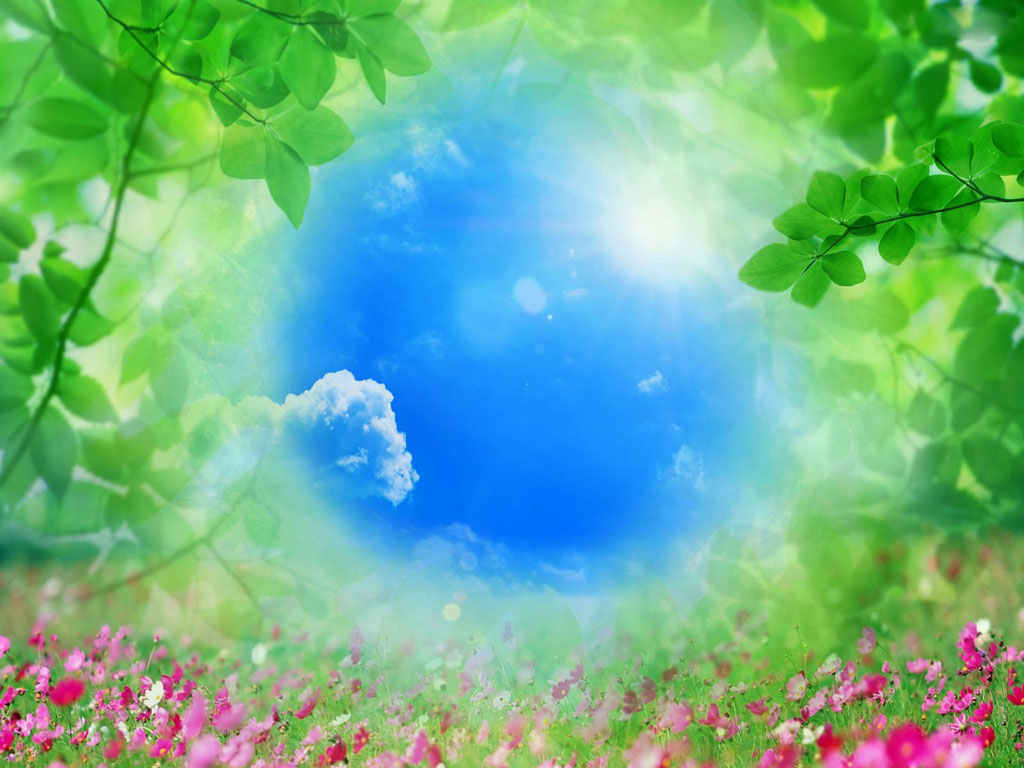 Экспериментальная деятельность на участке.
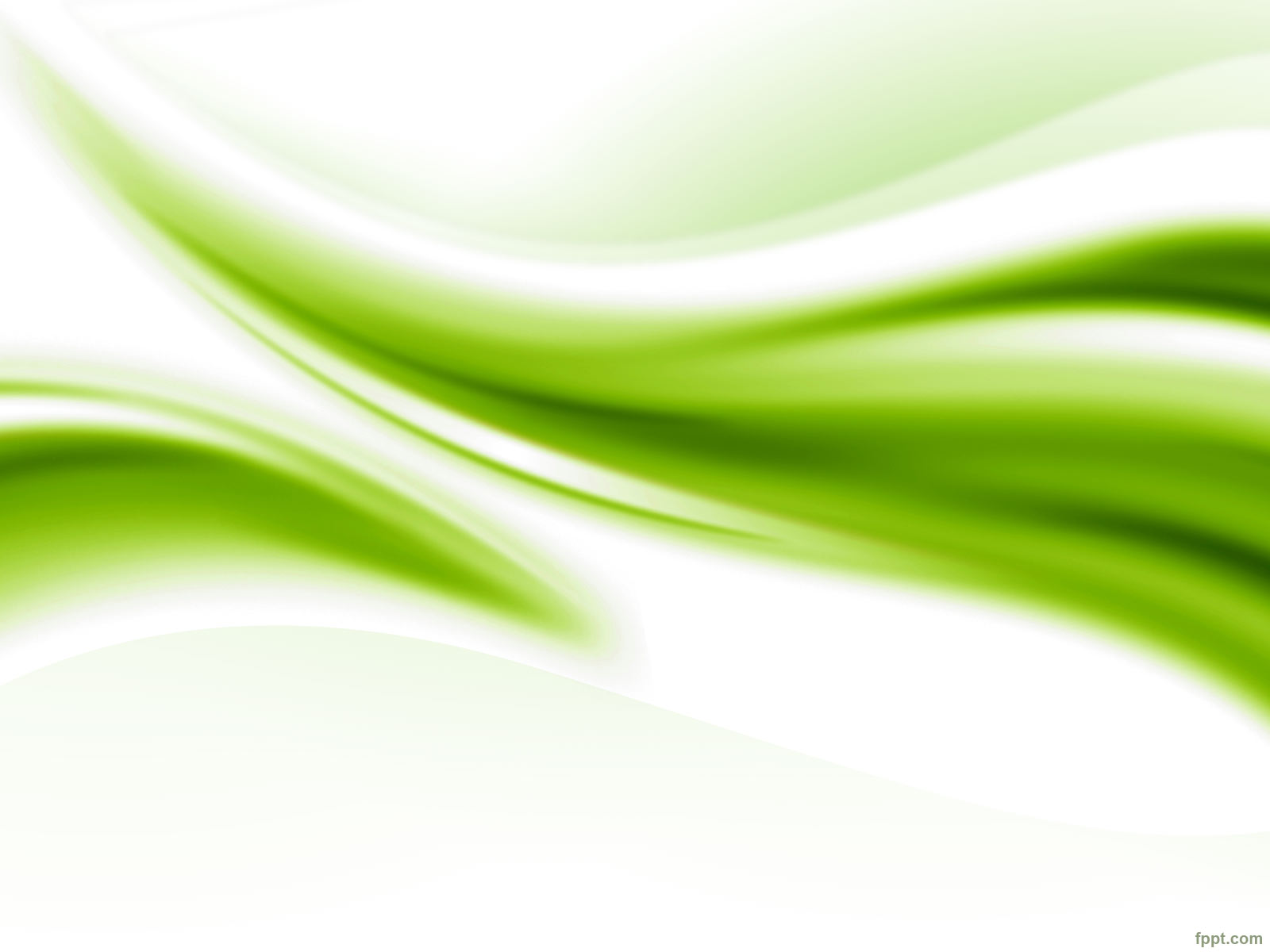 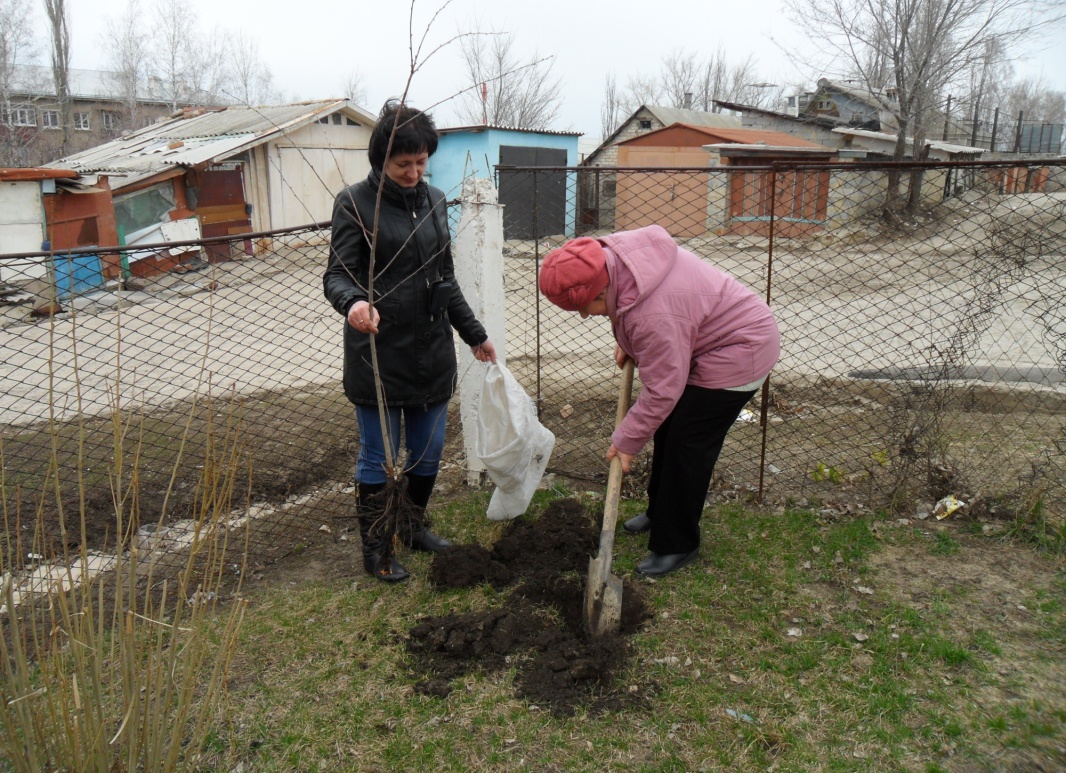 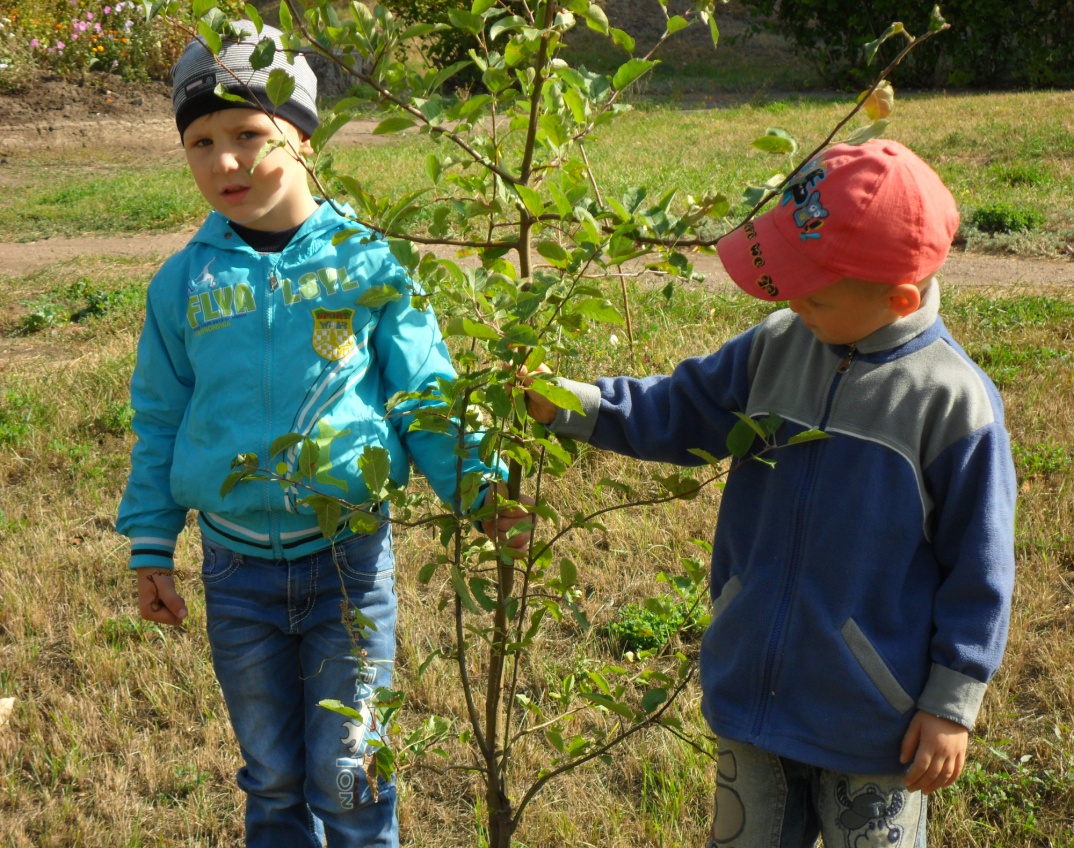 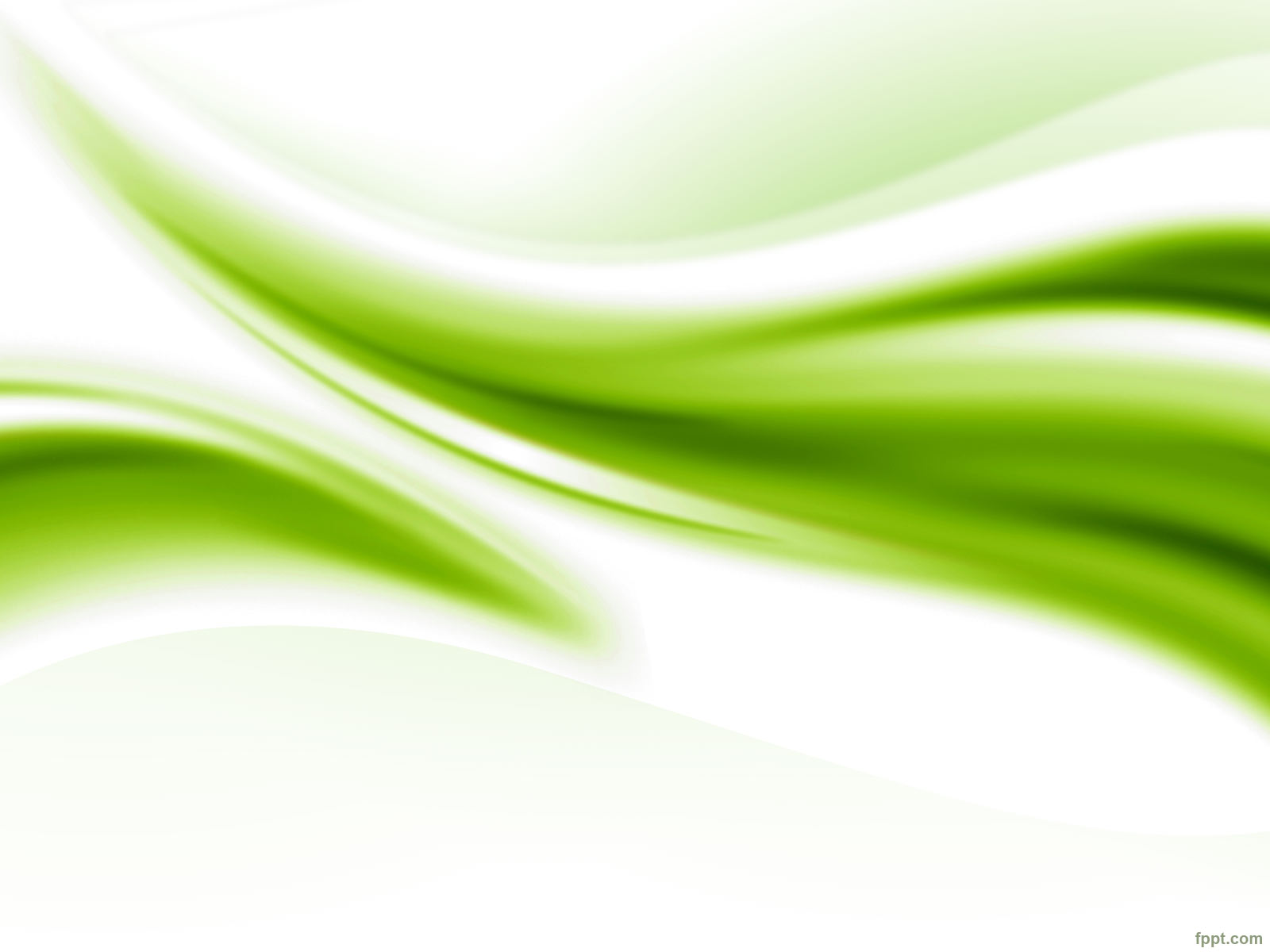 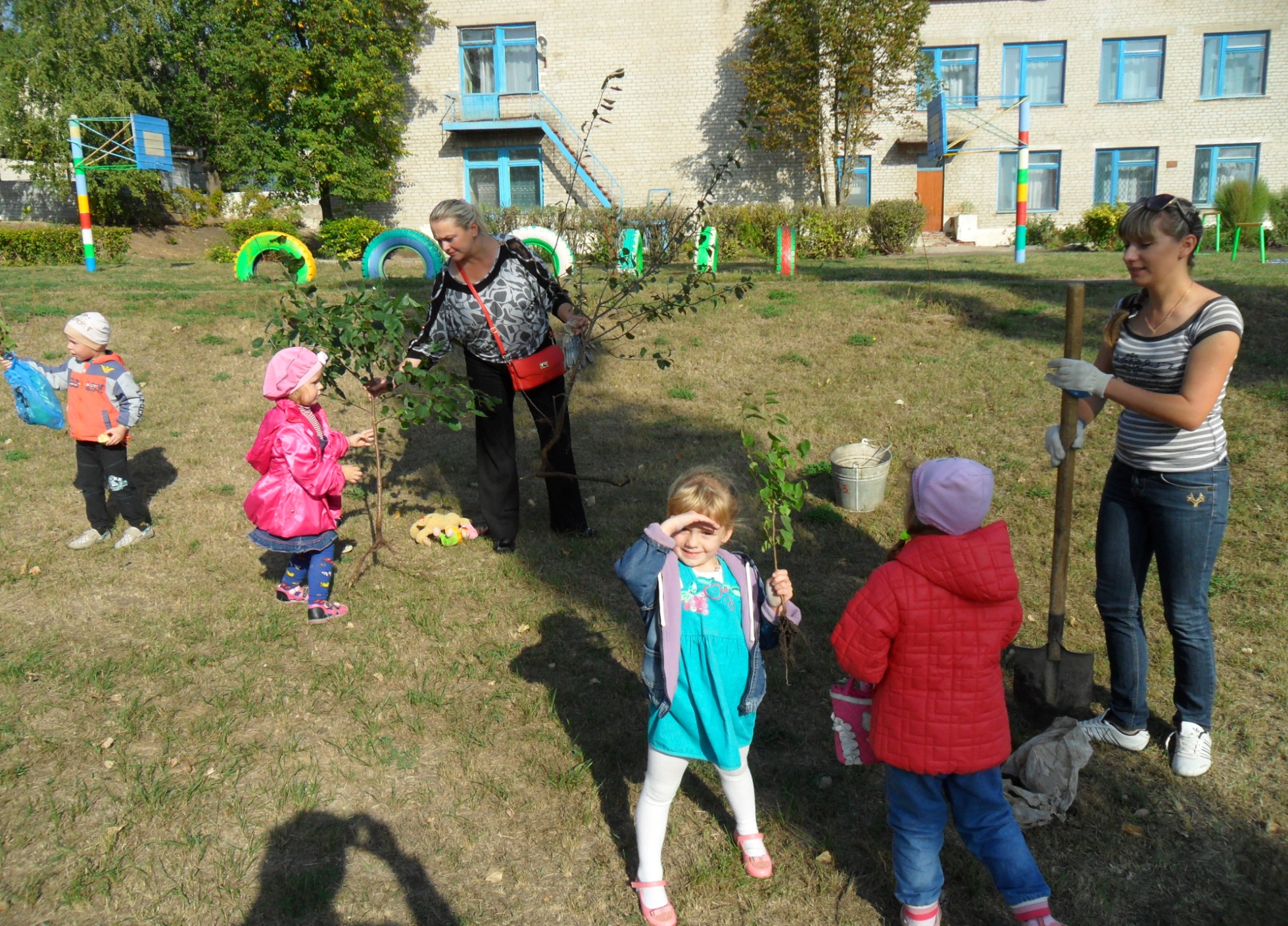 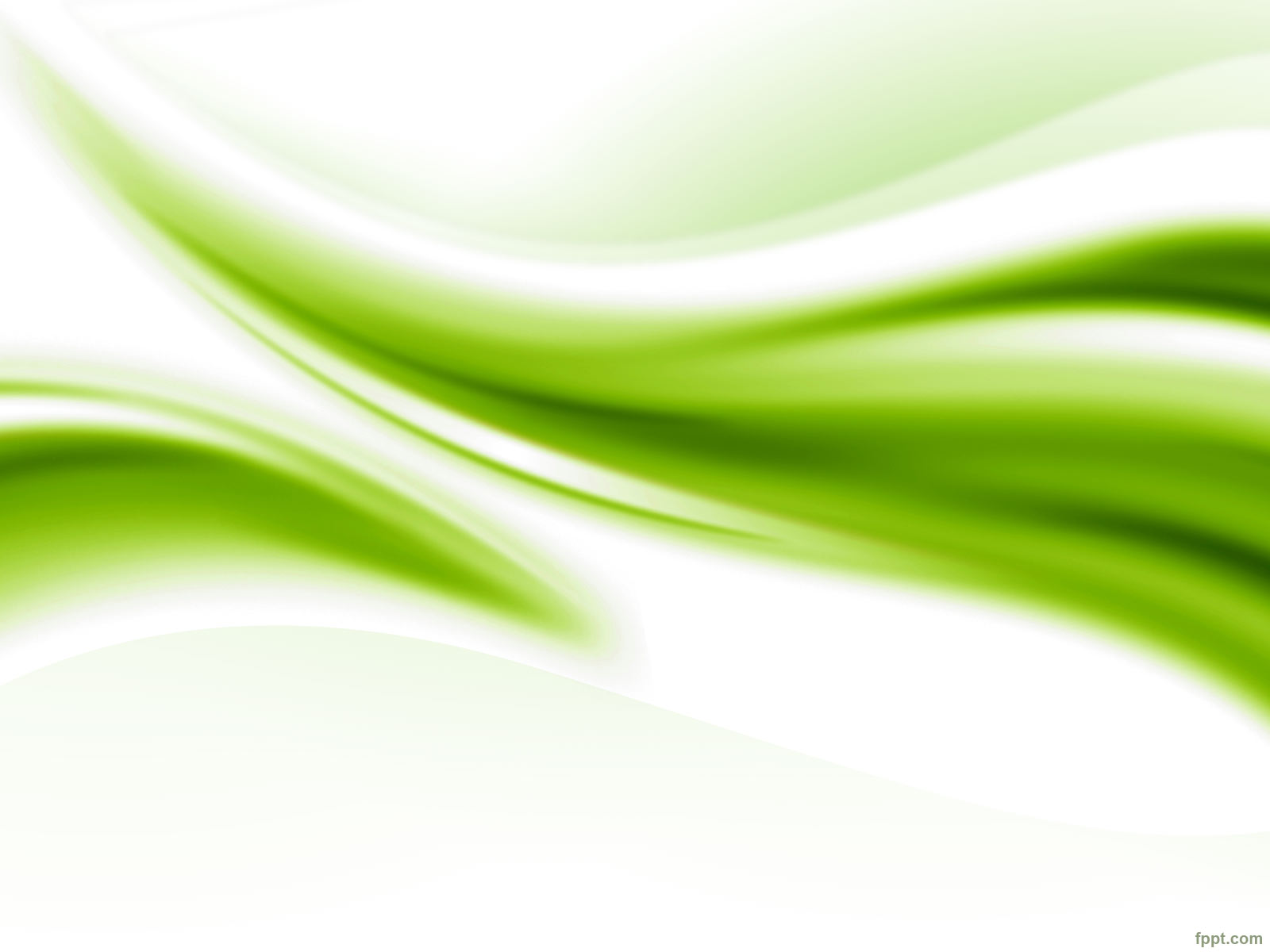 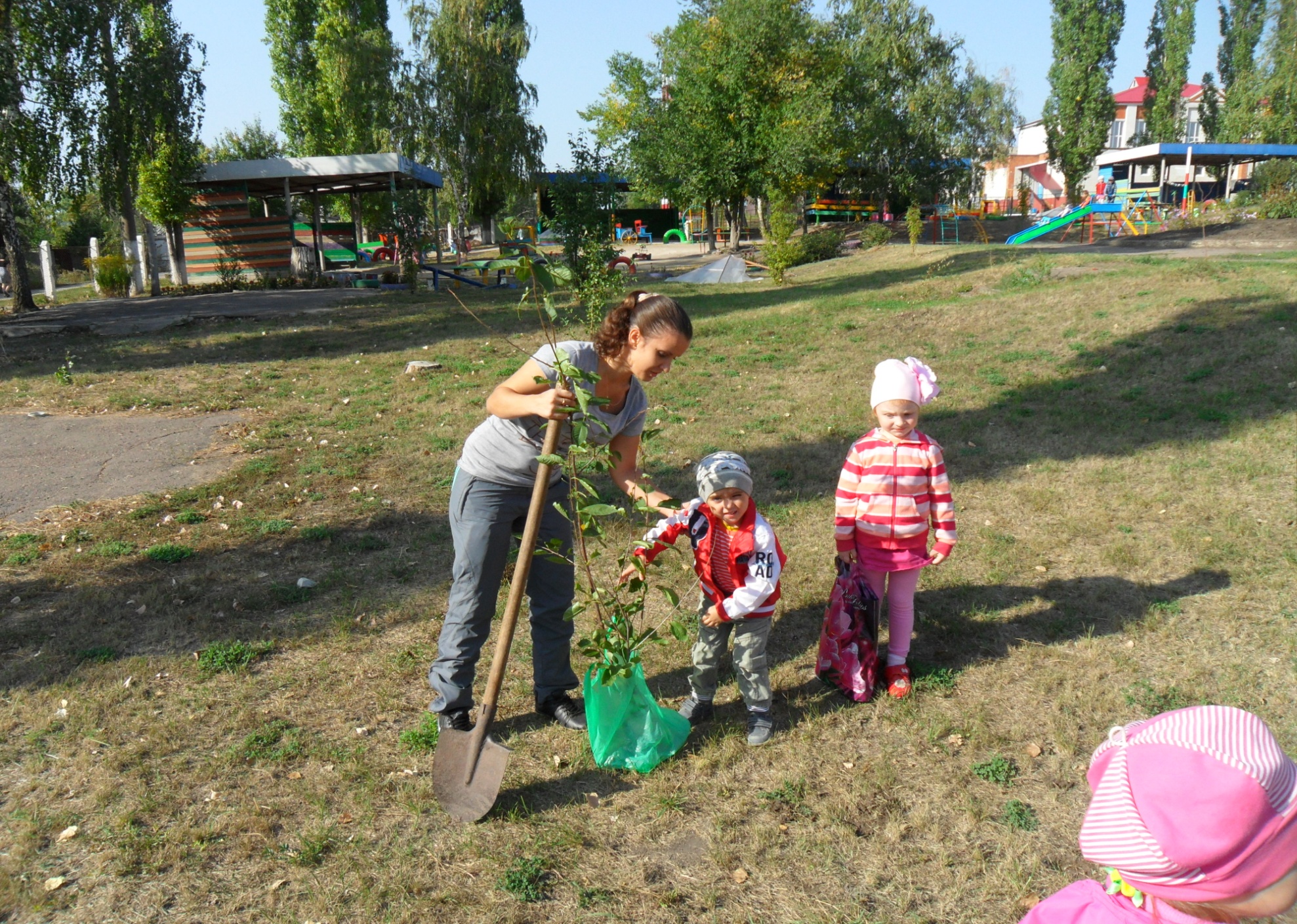 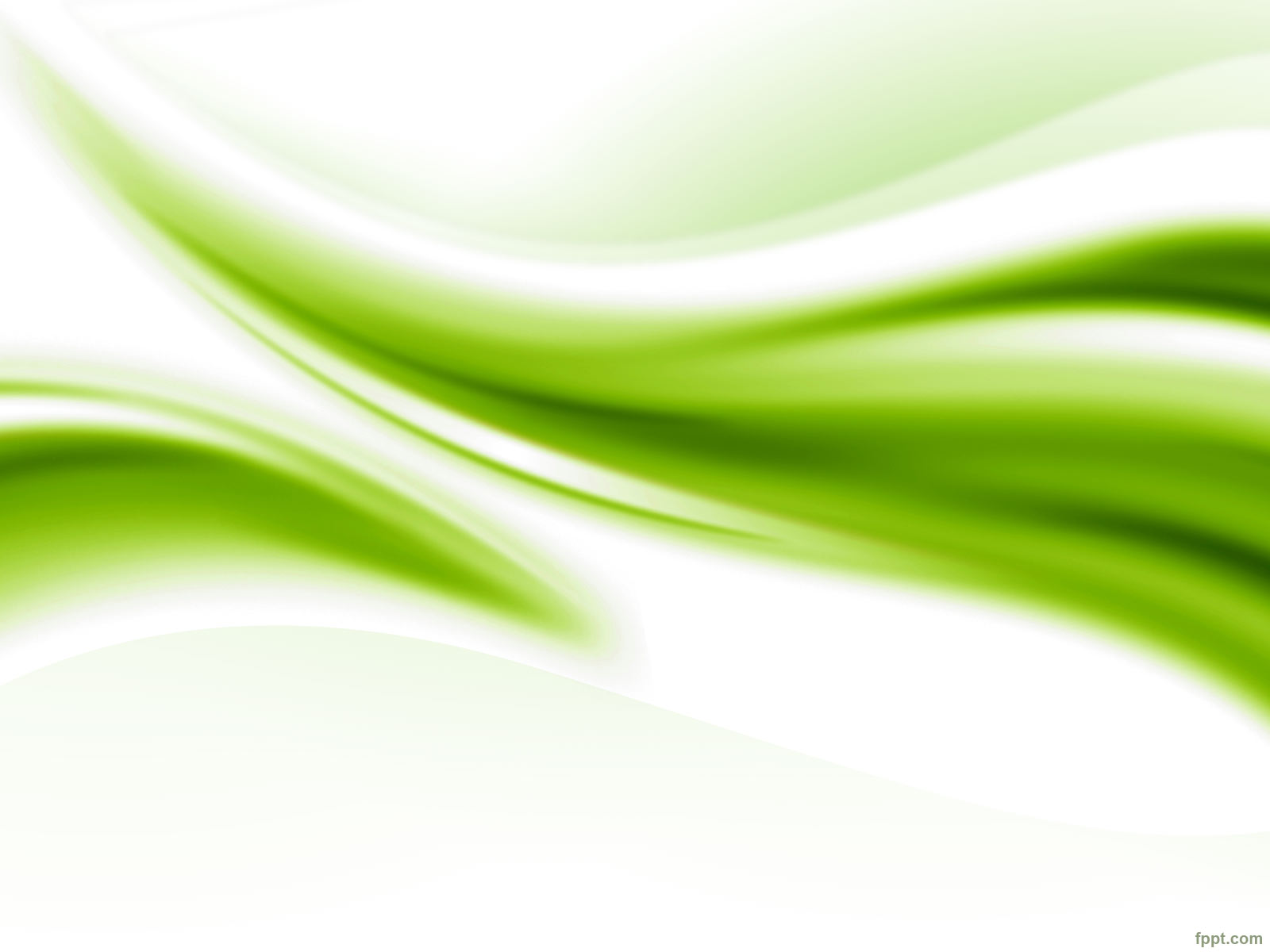 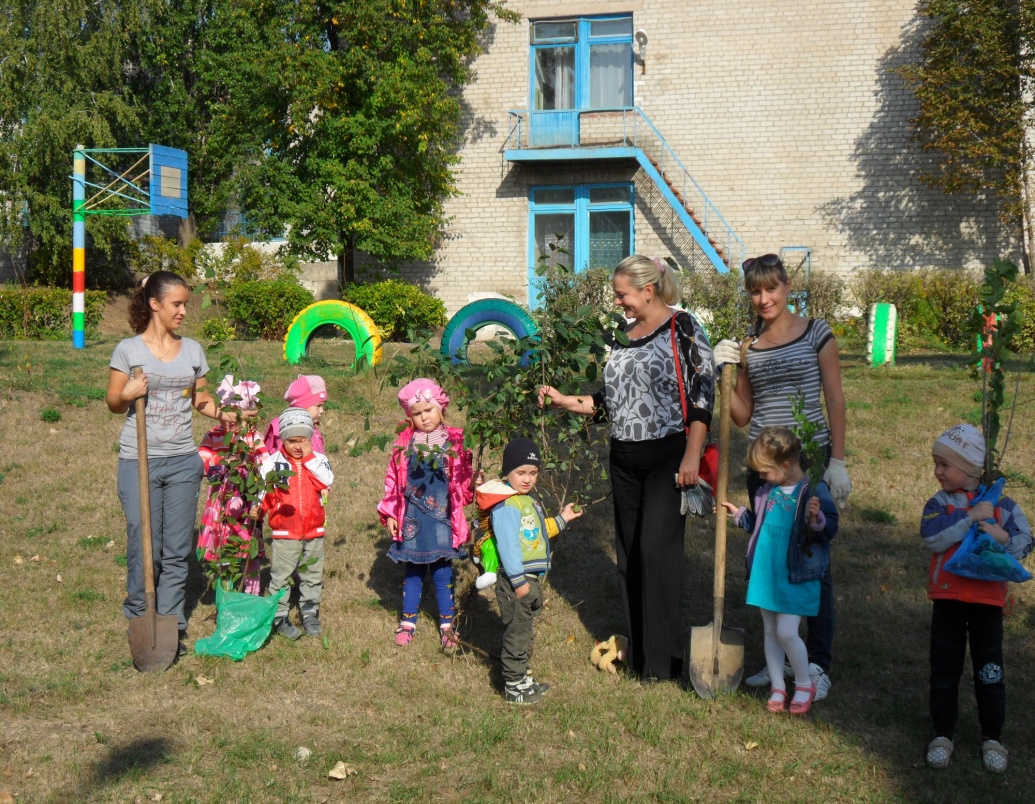 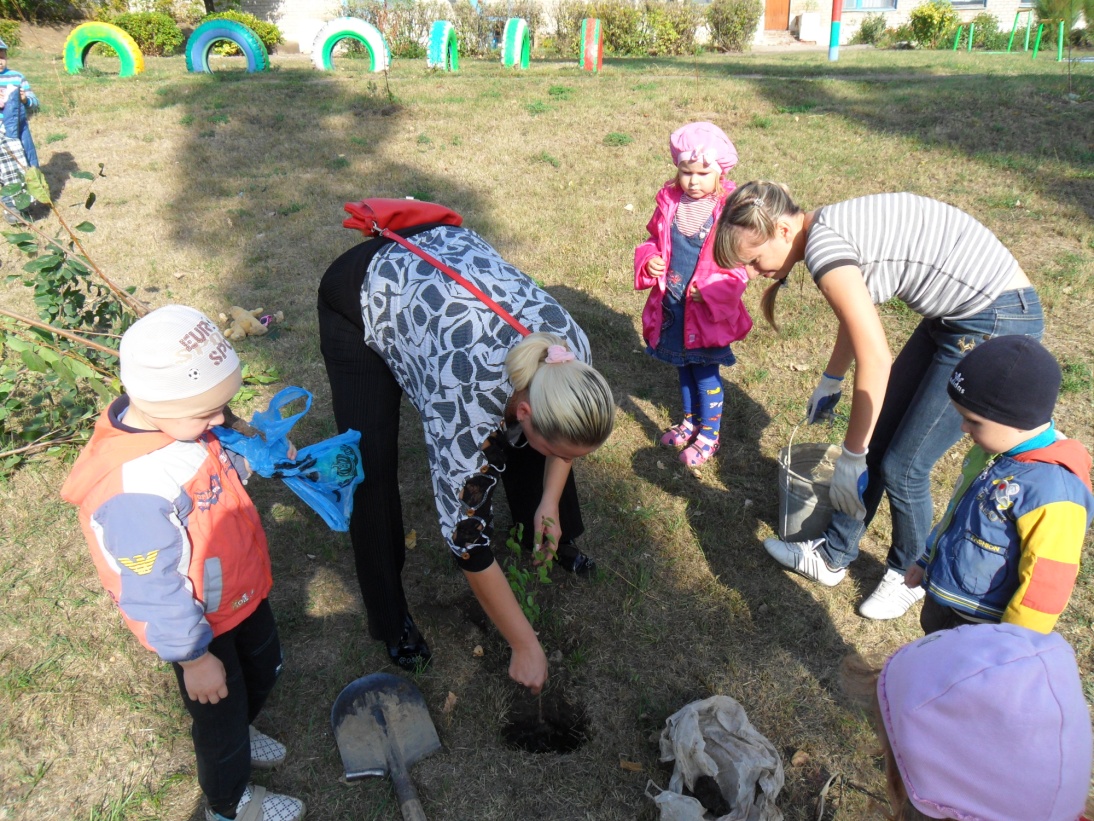 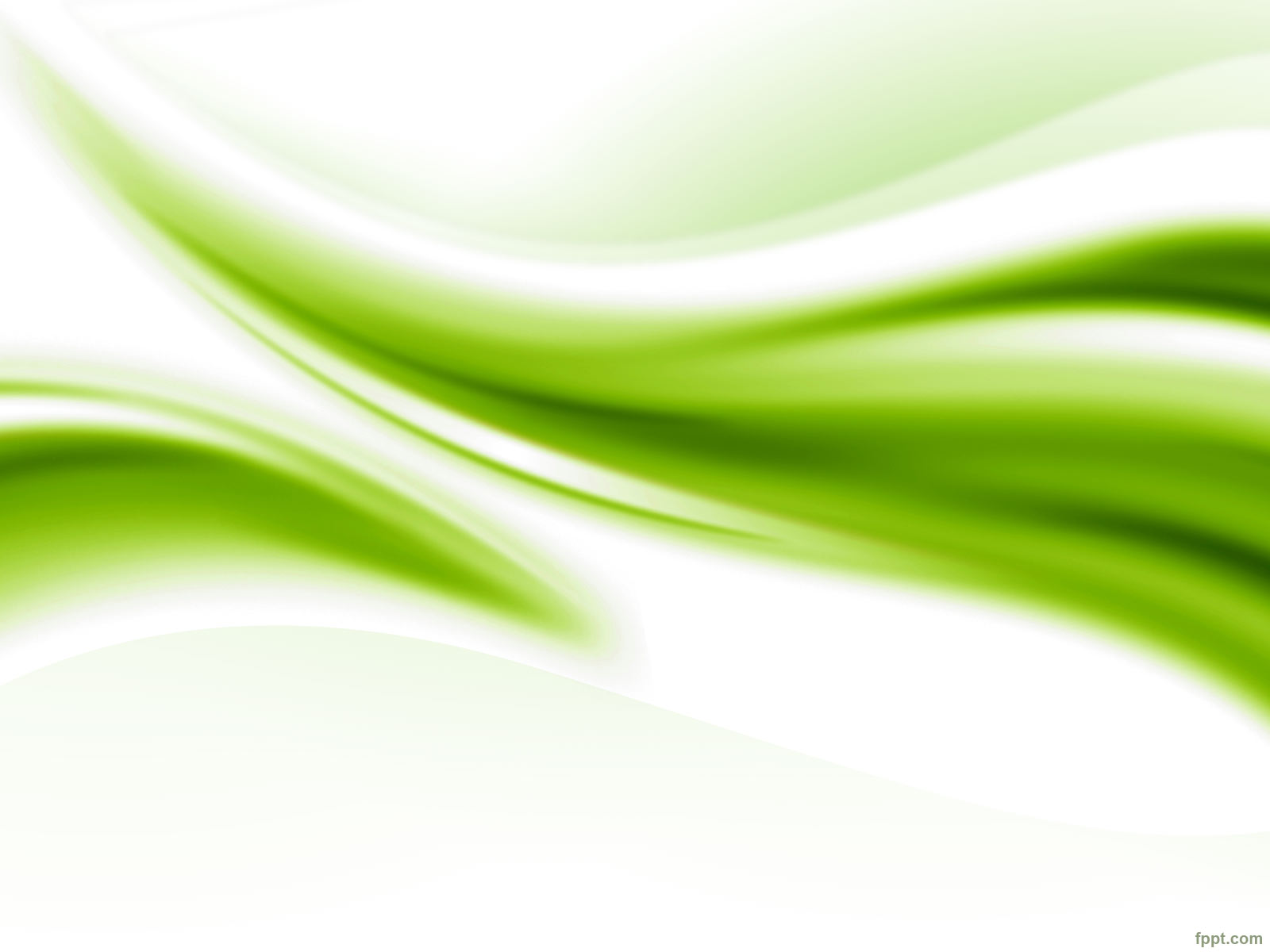 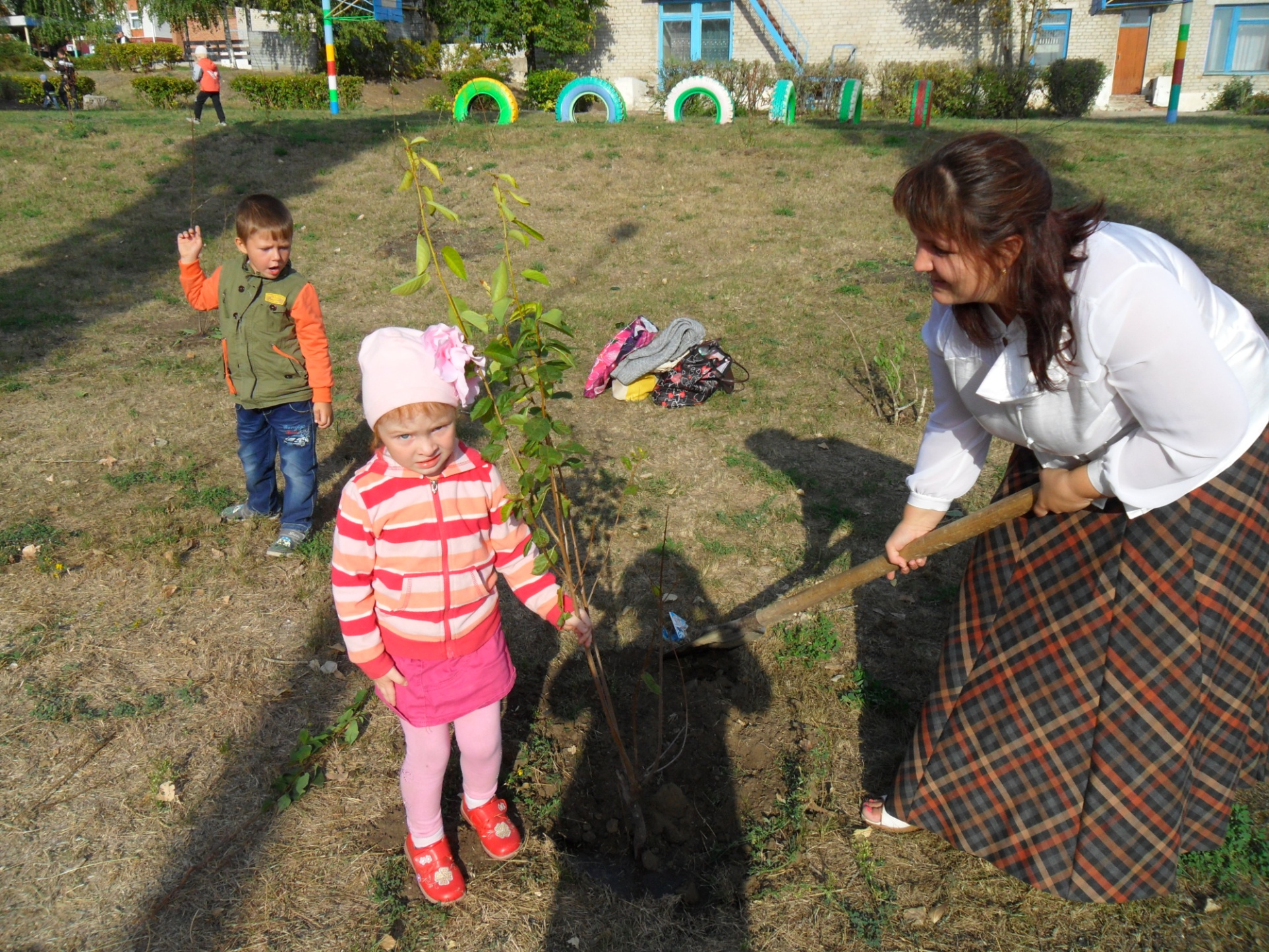 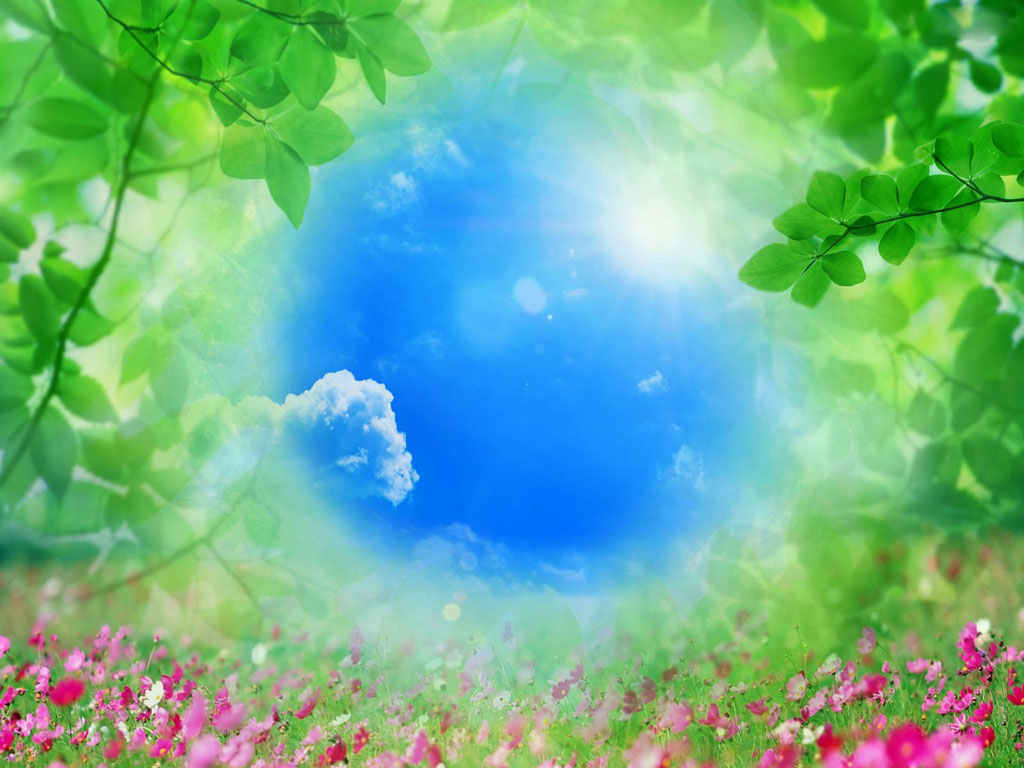 Сказкотерапия в экспериментальной деятельности.
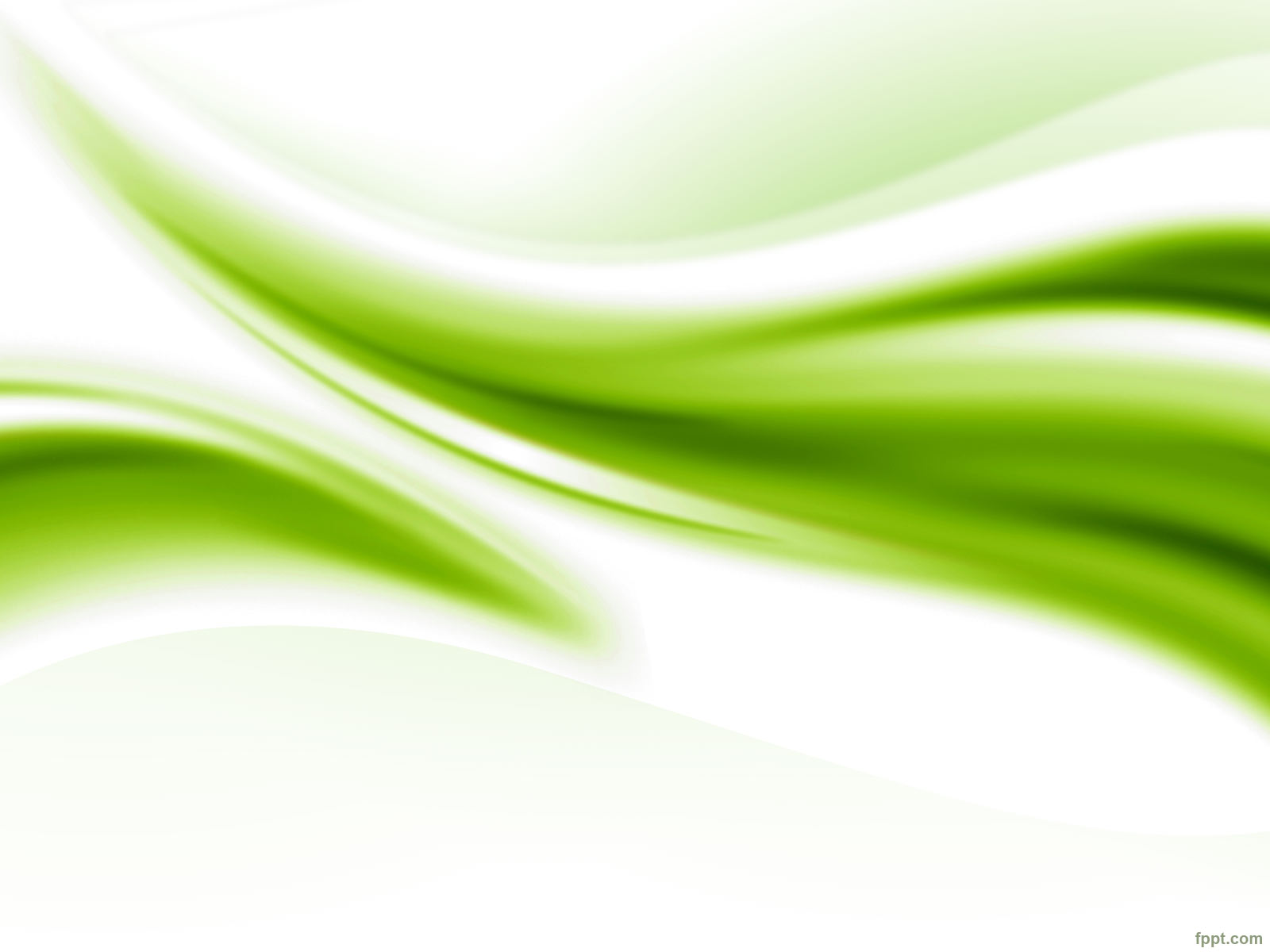 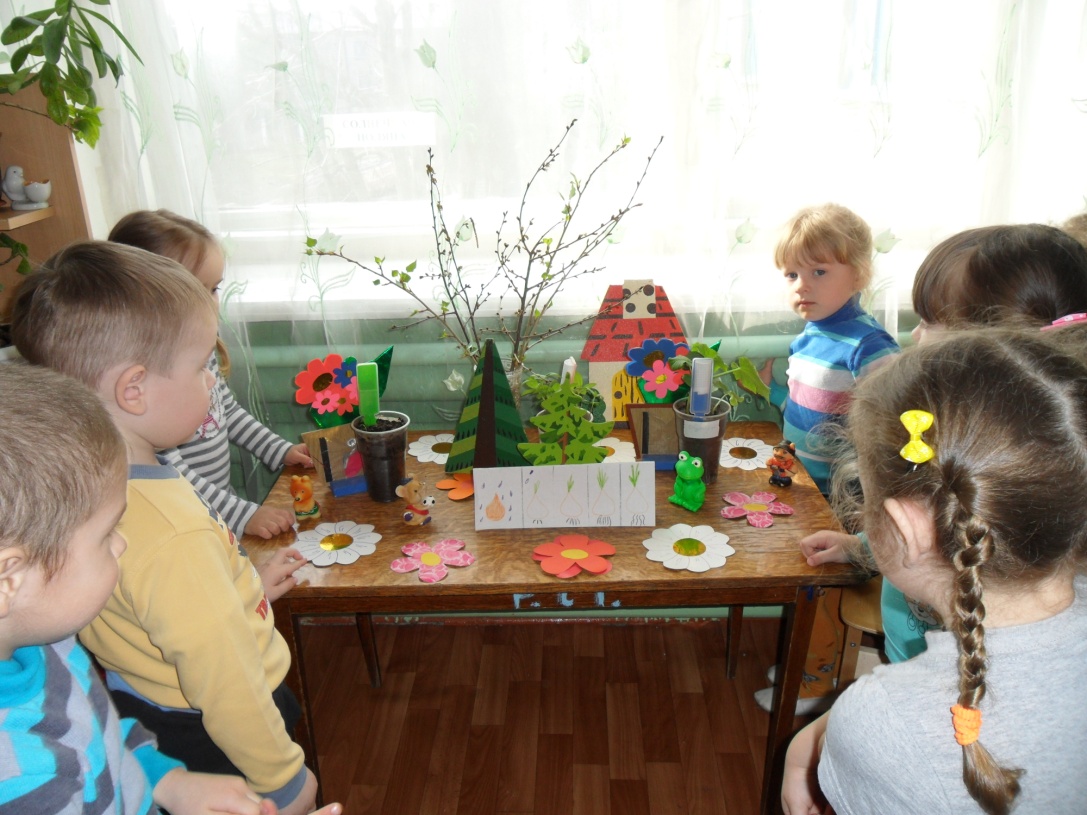 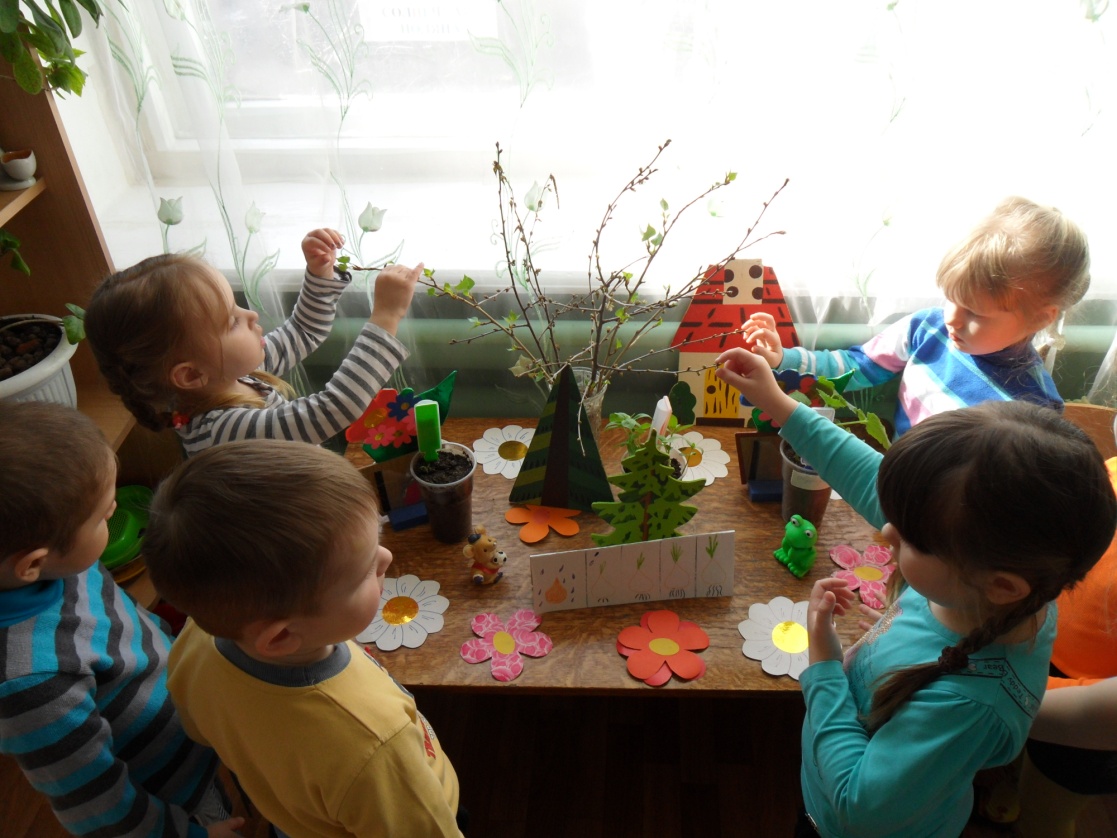 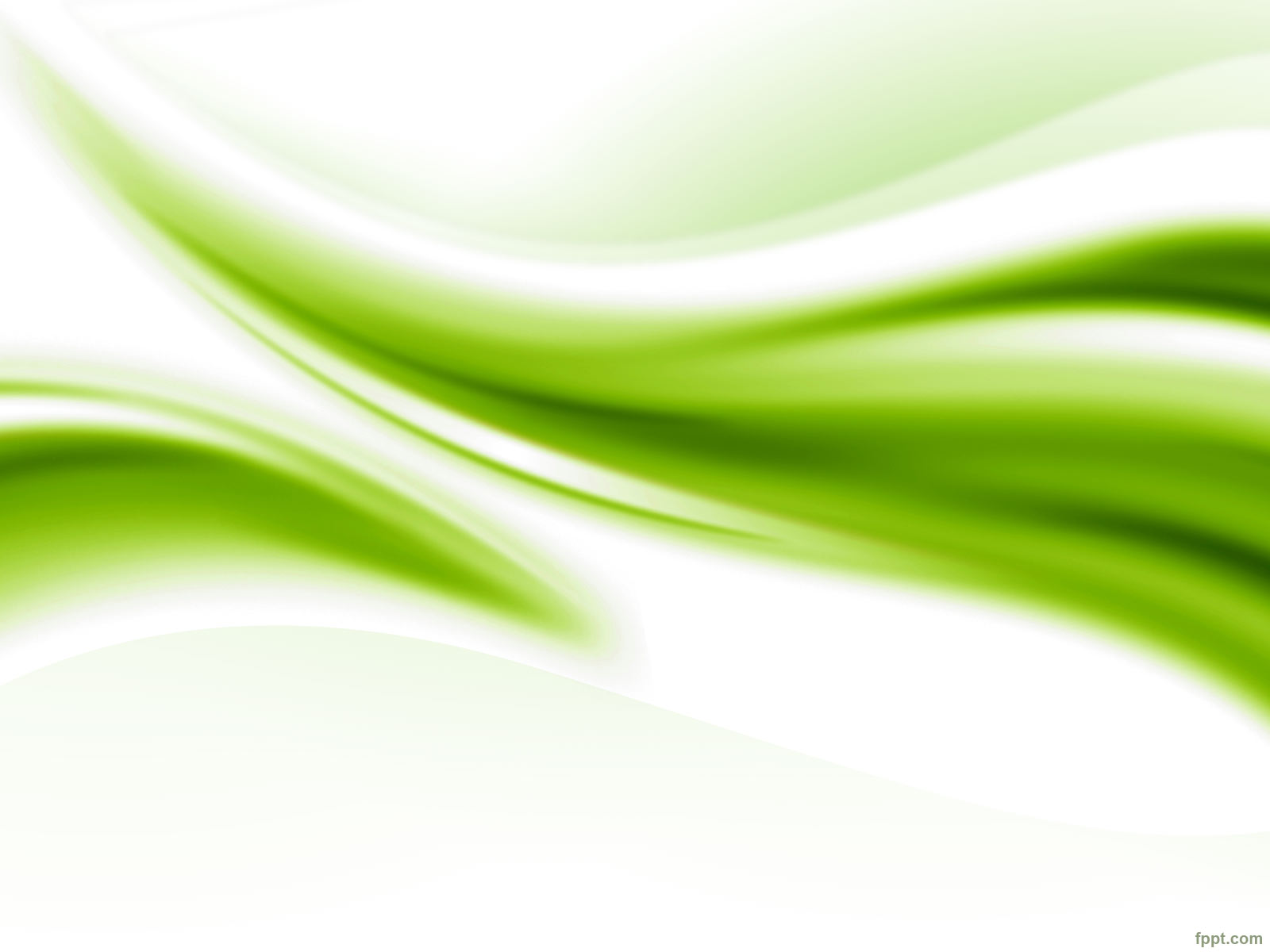 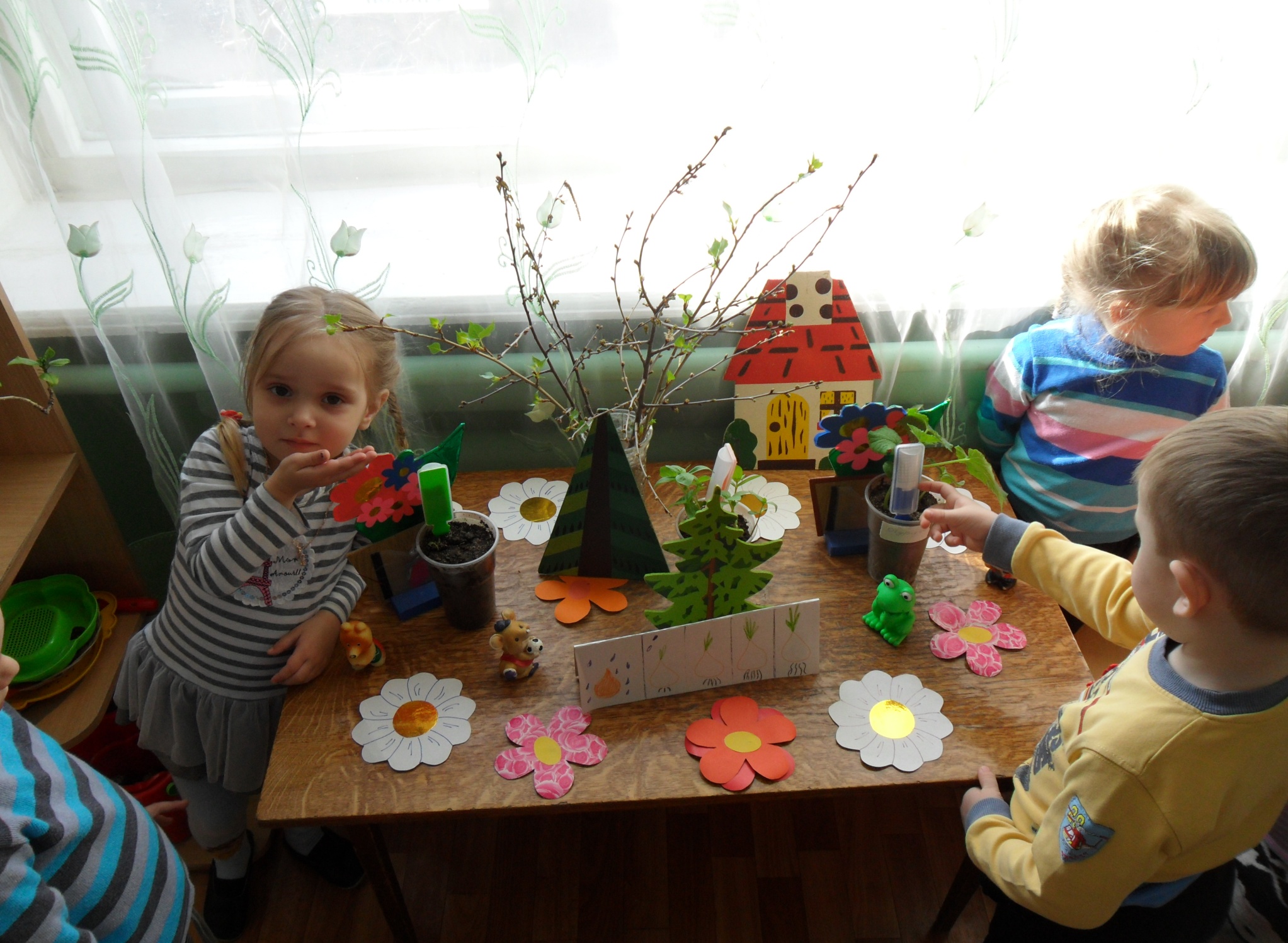 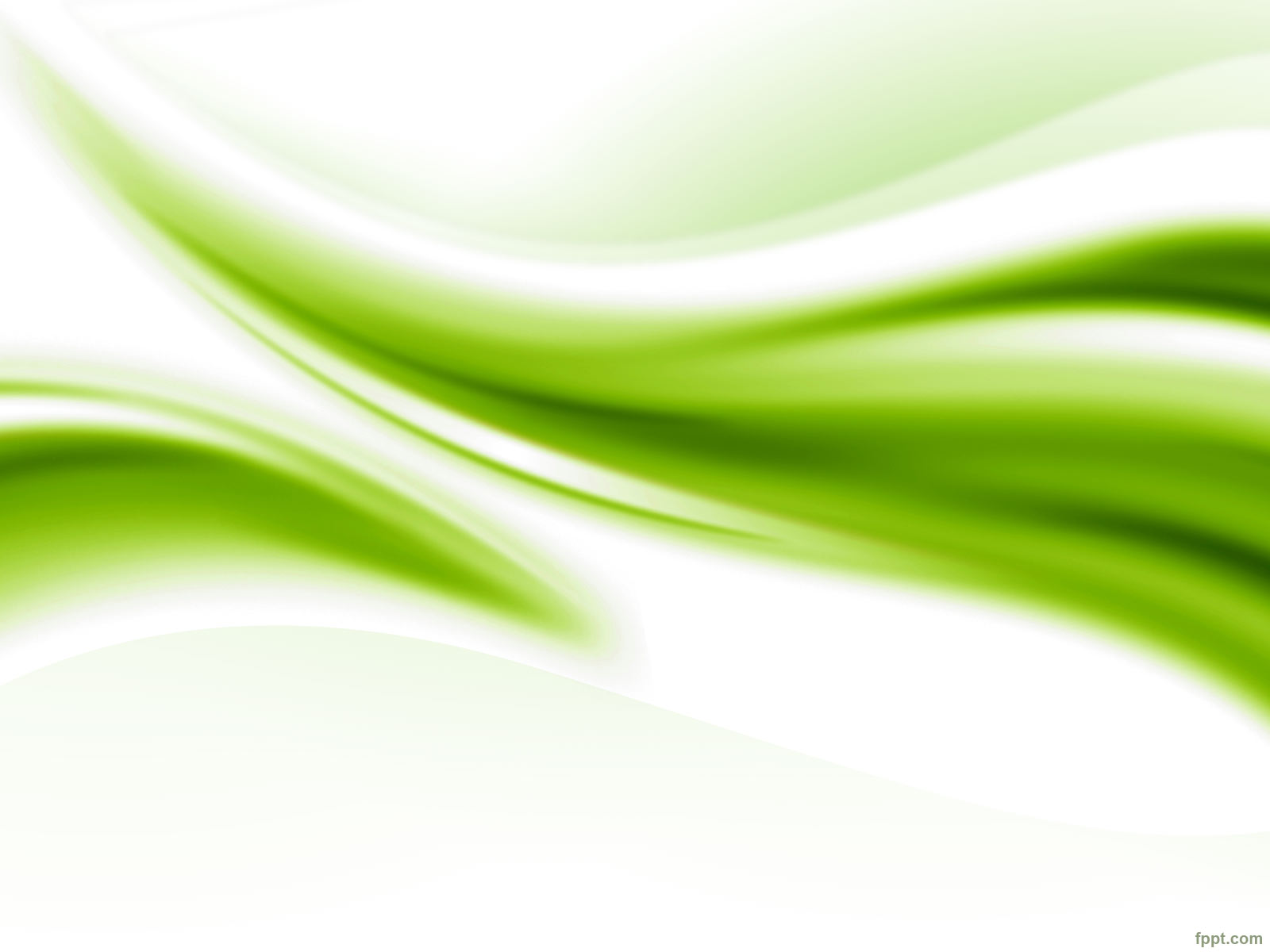 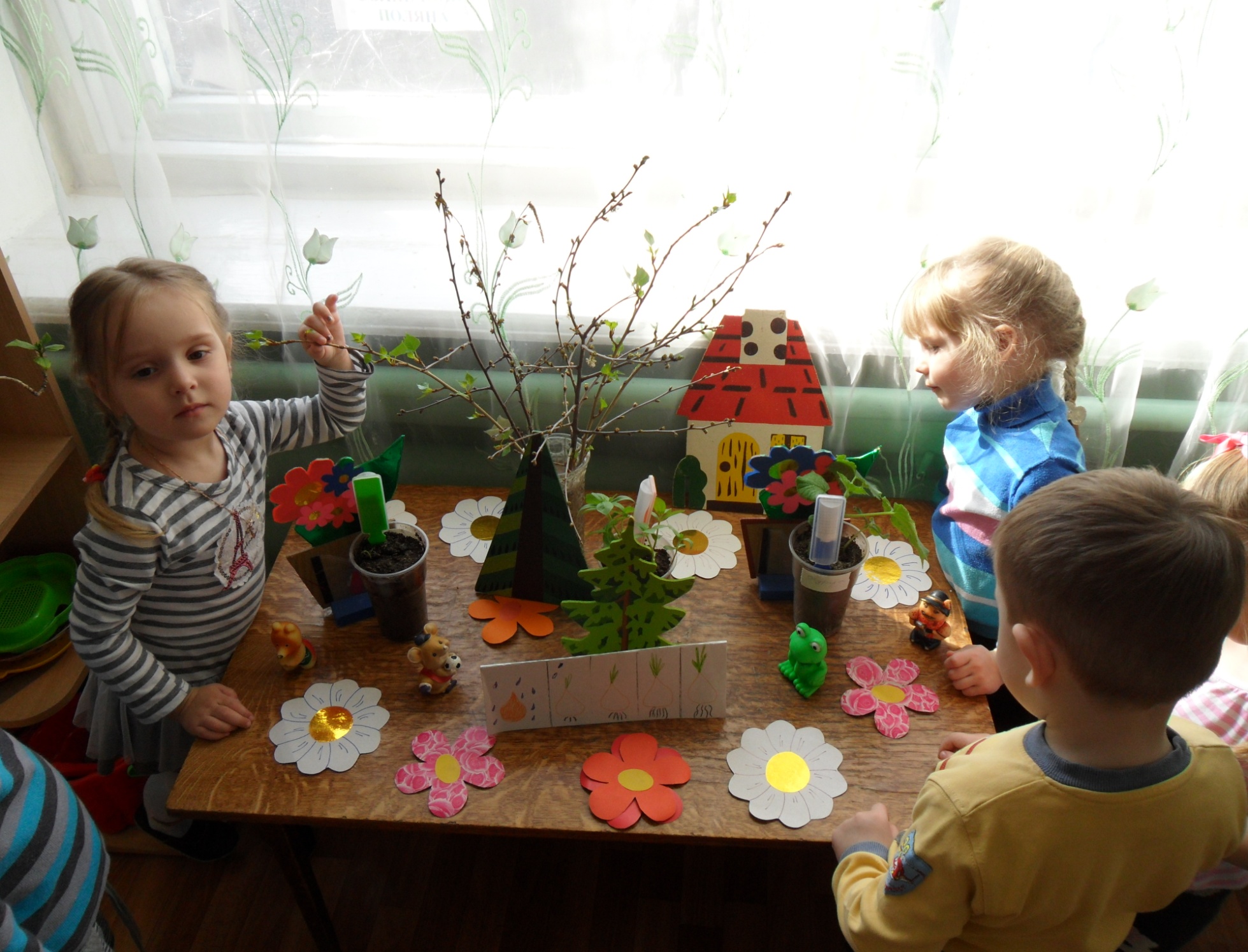 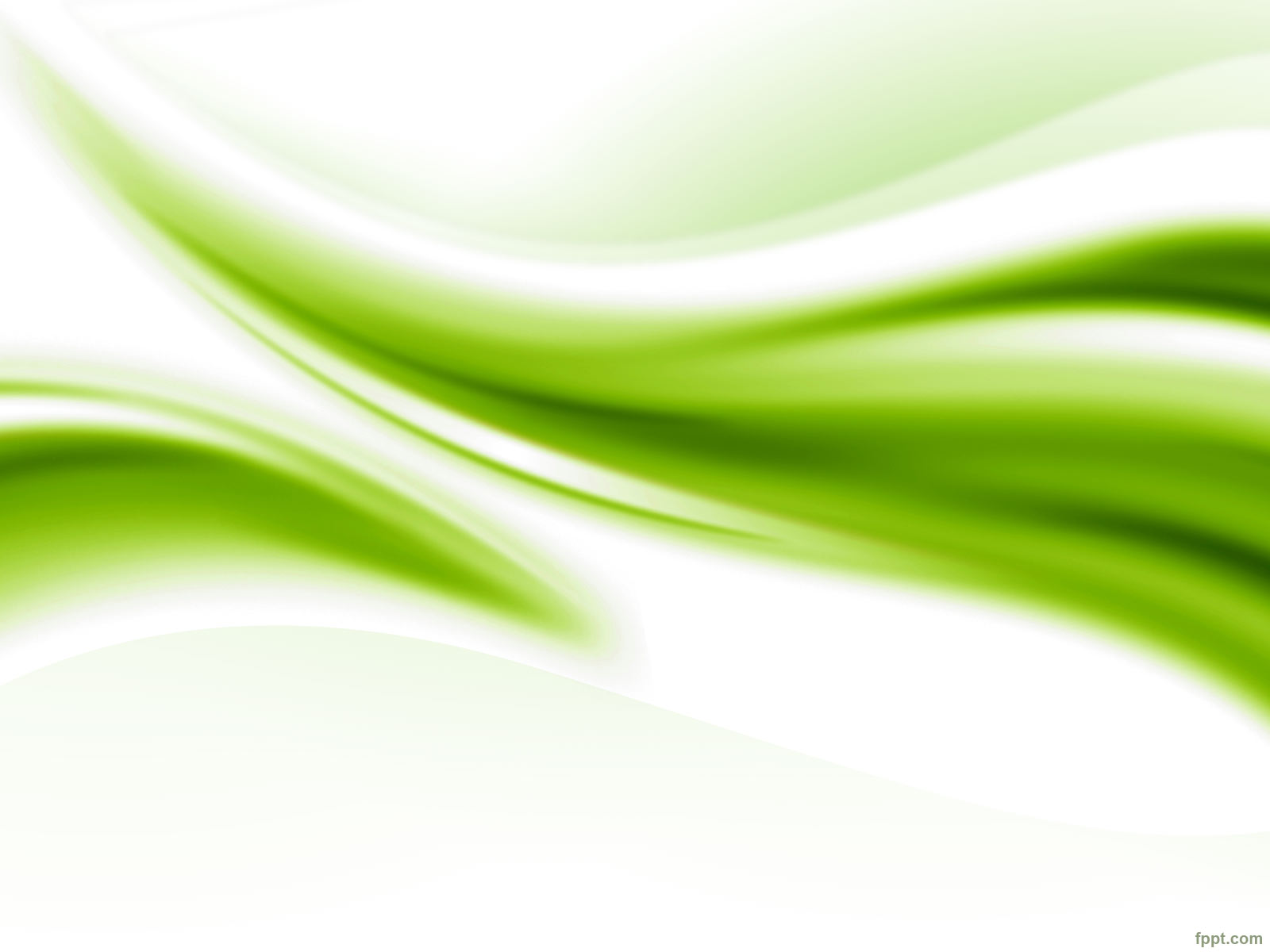 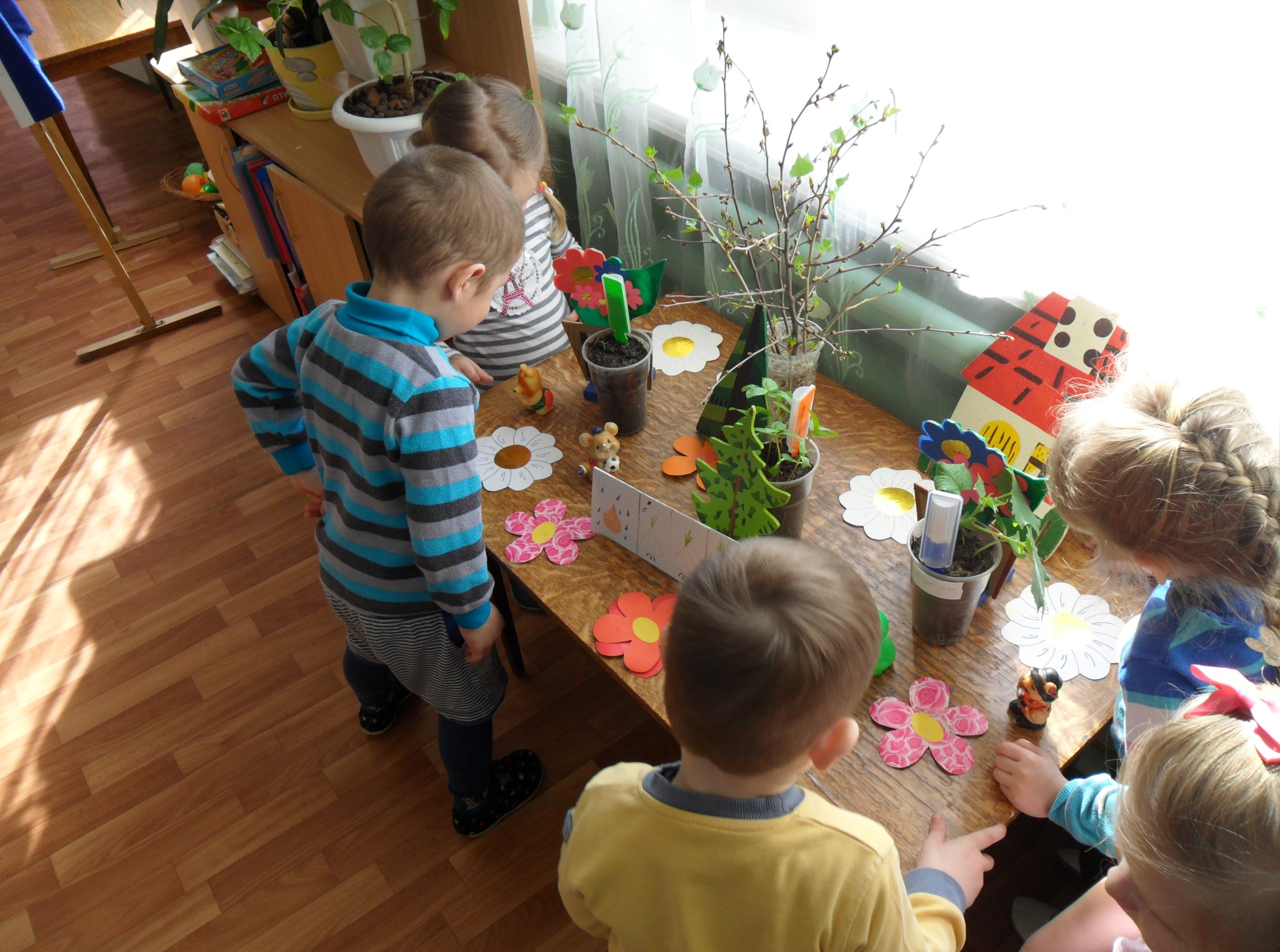 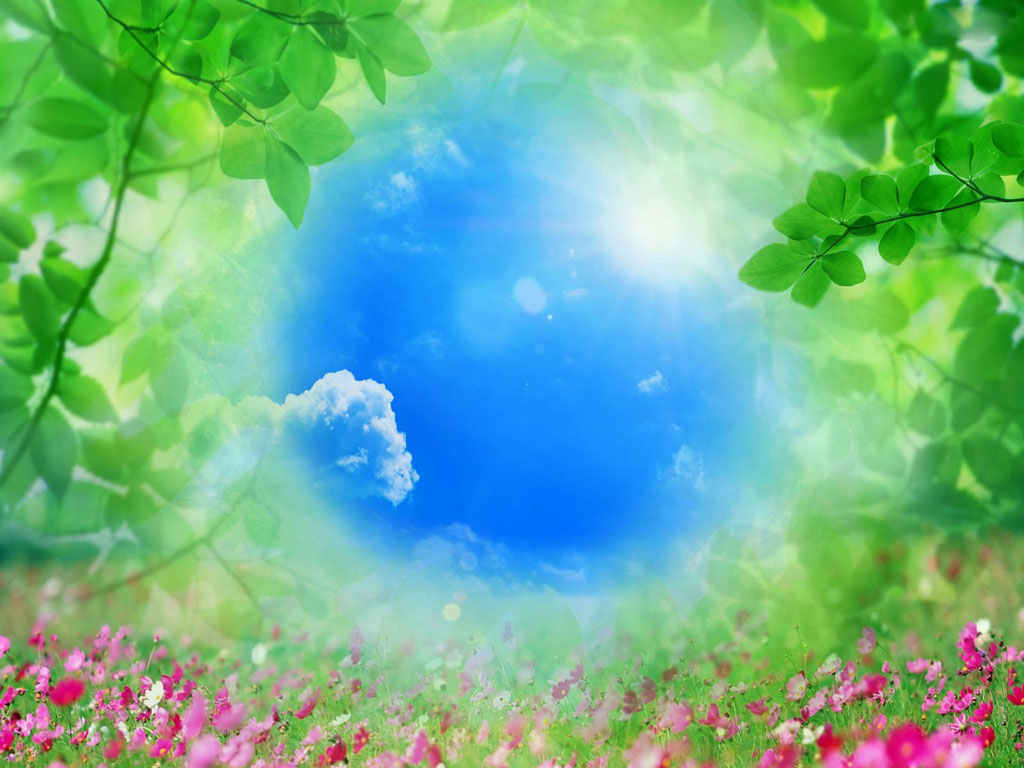 Огород на окне.
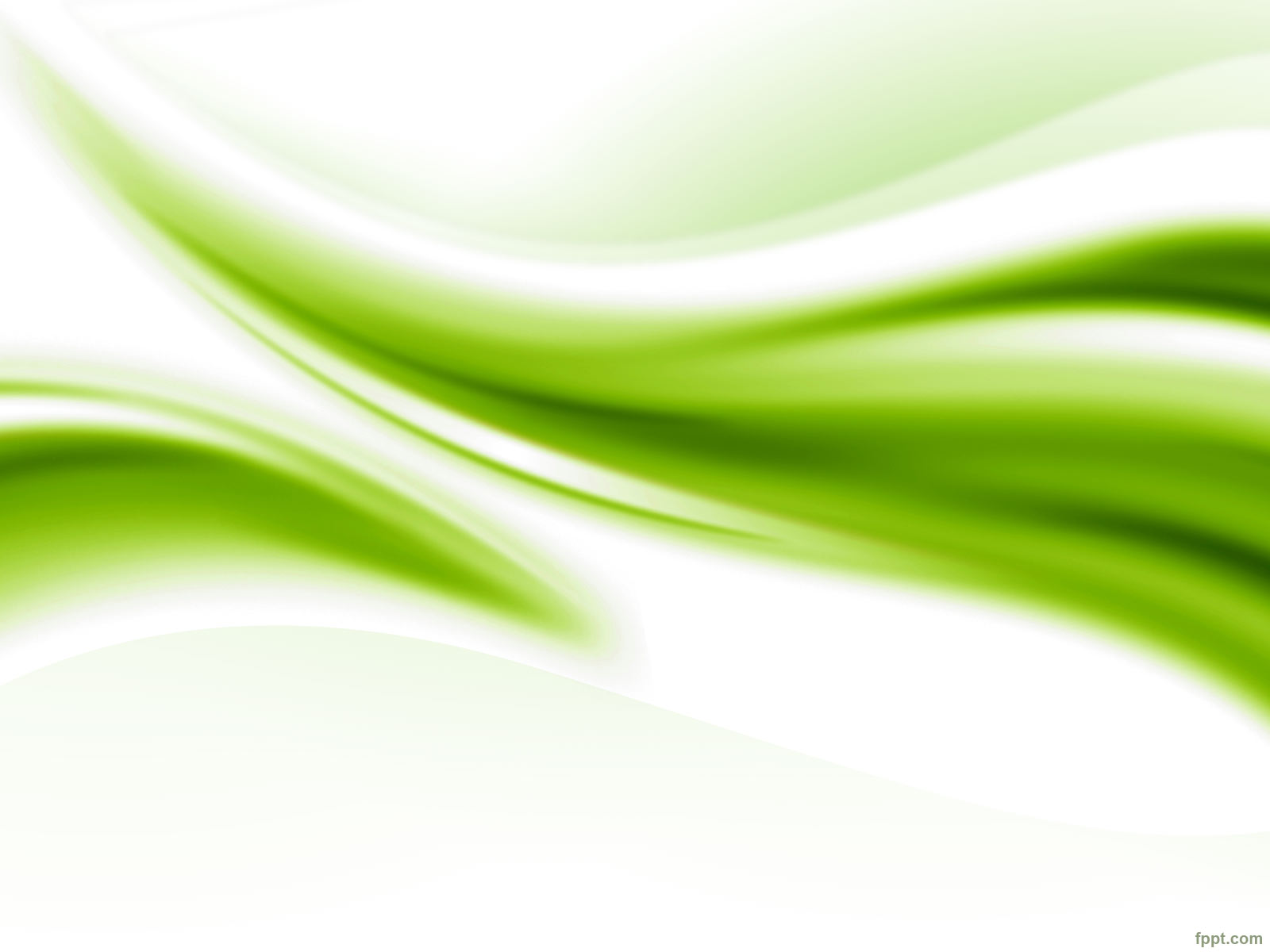 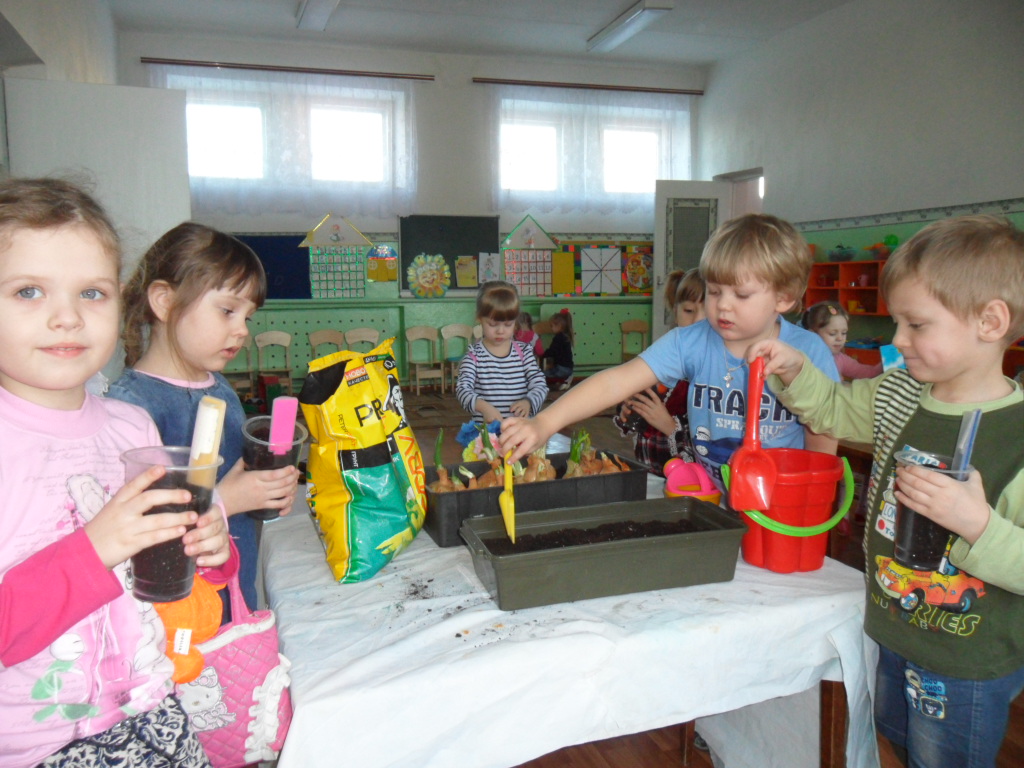 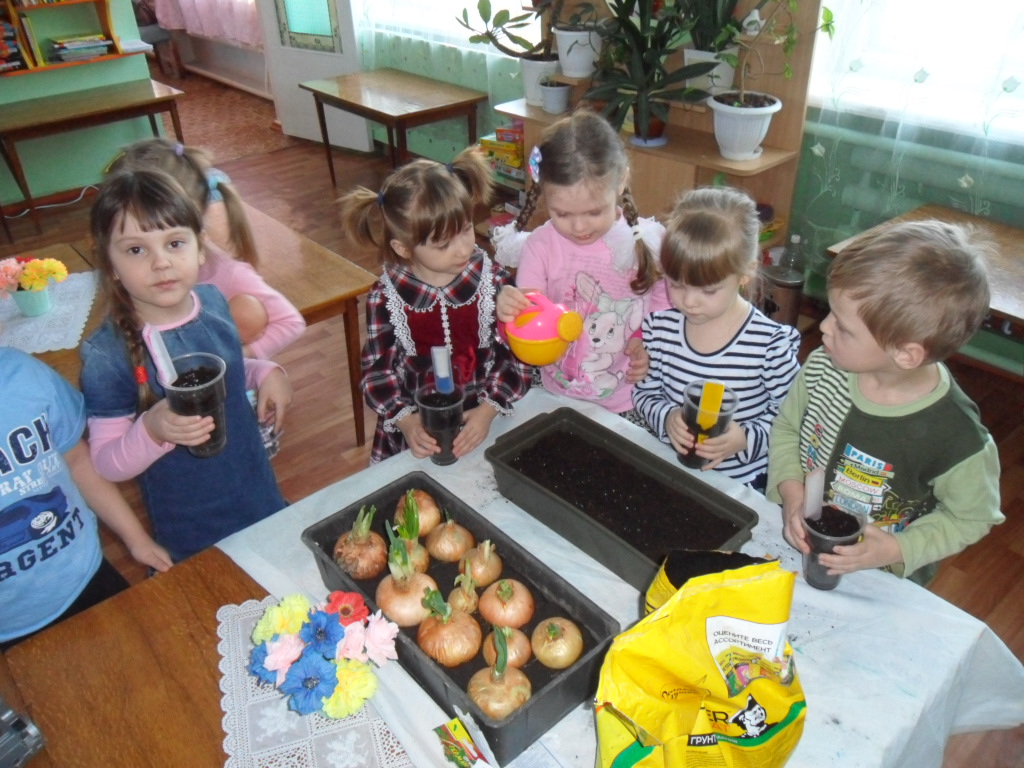 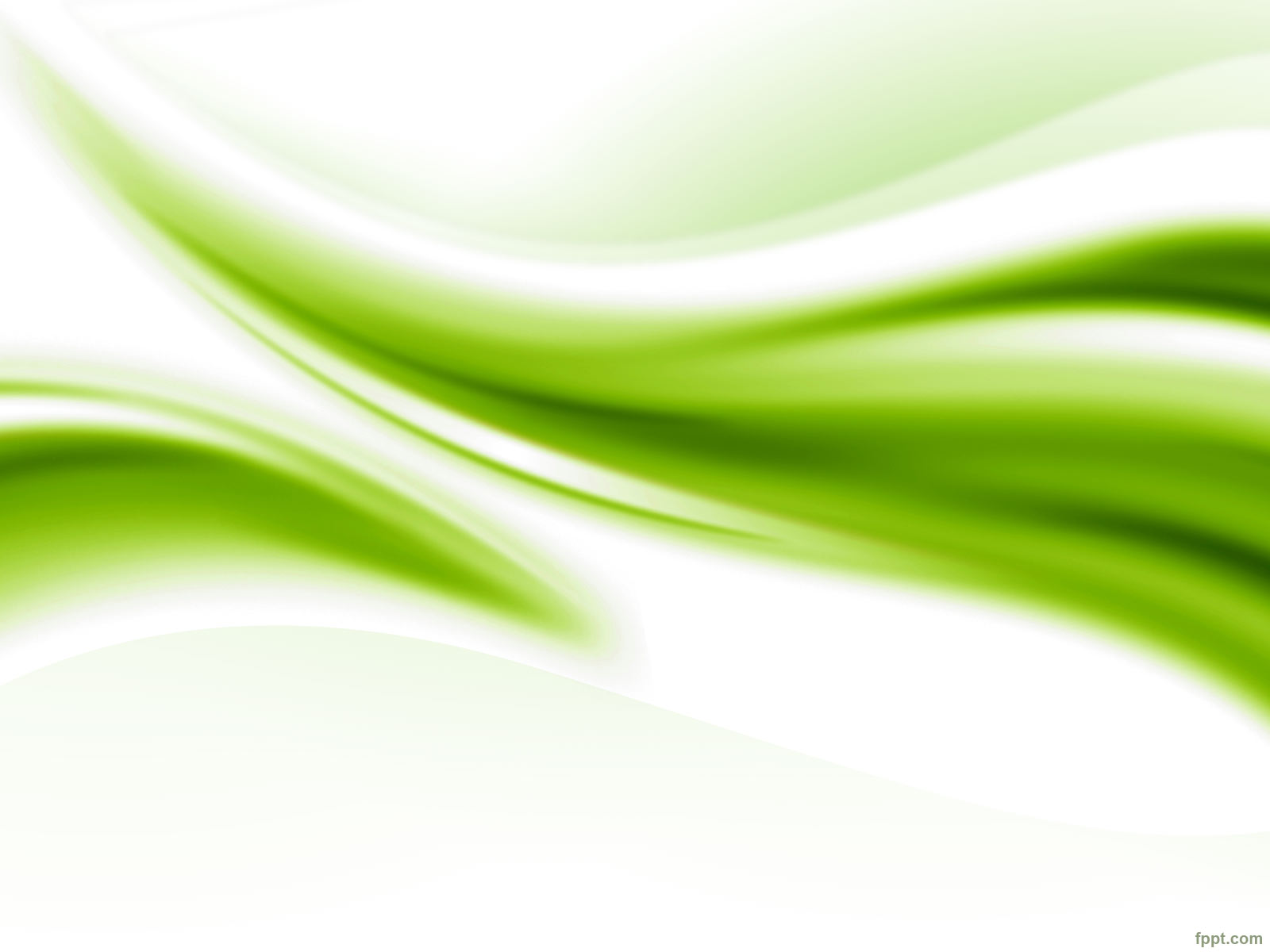 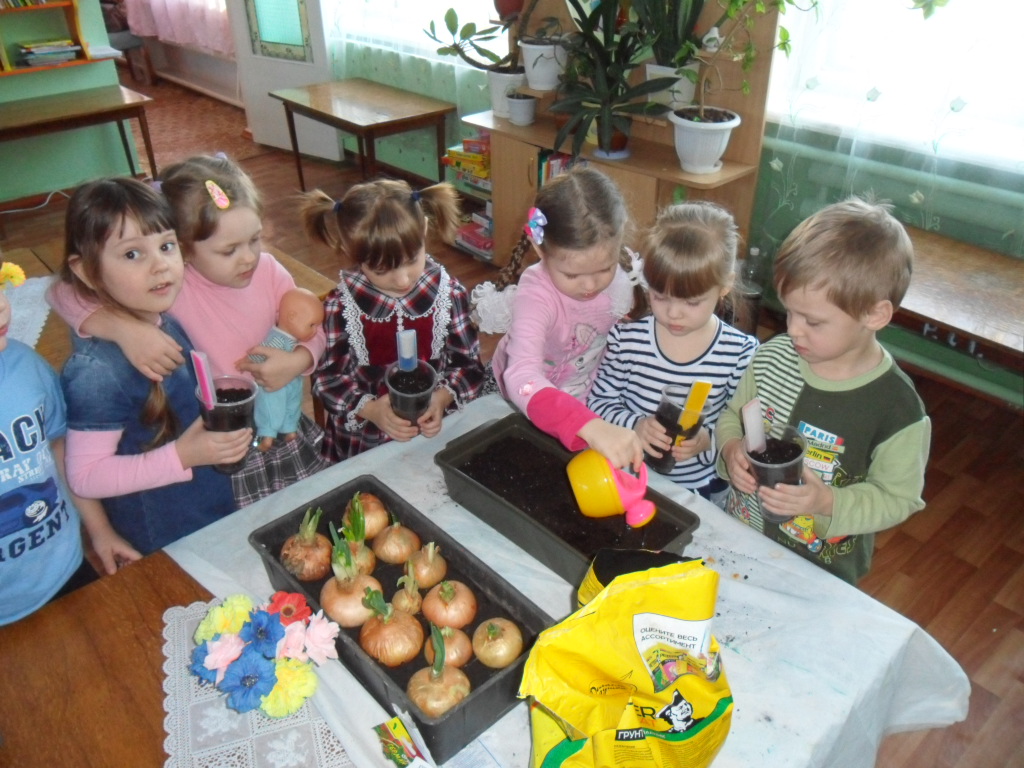 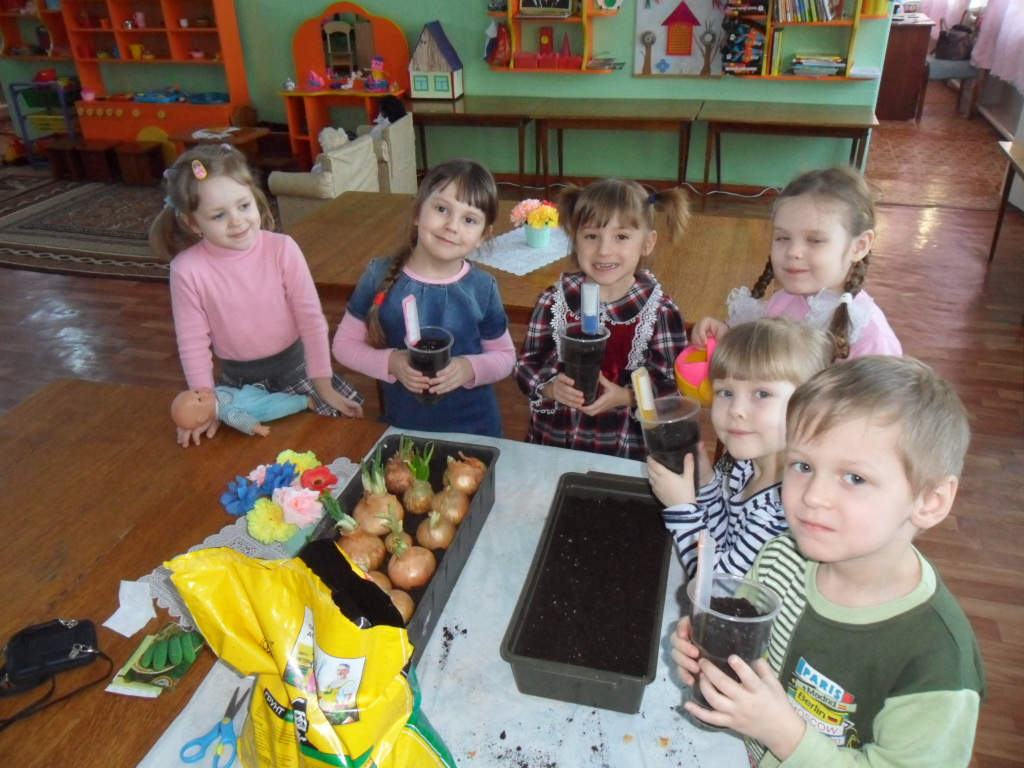 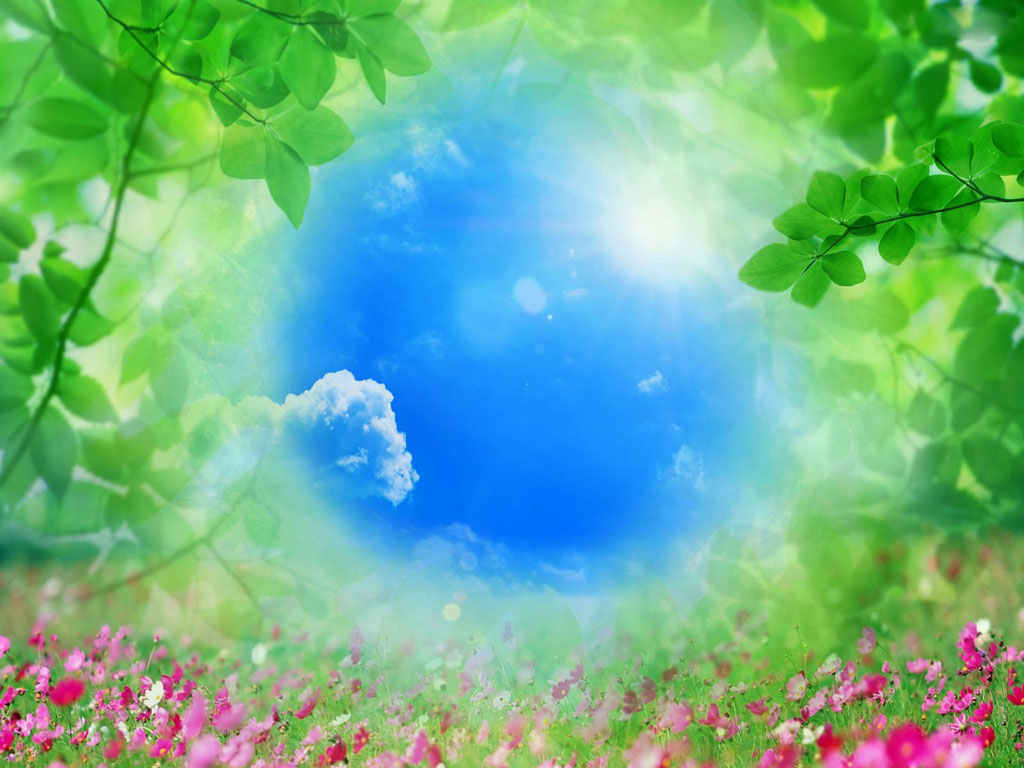 Посадка цветов на участке.
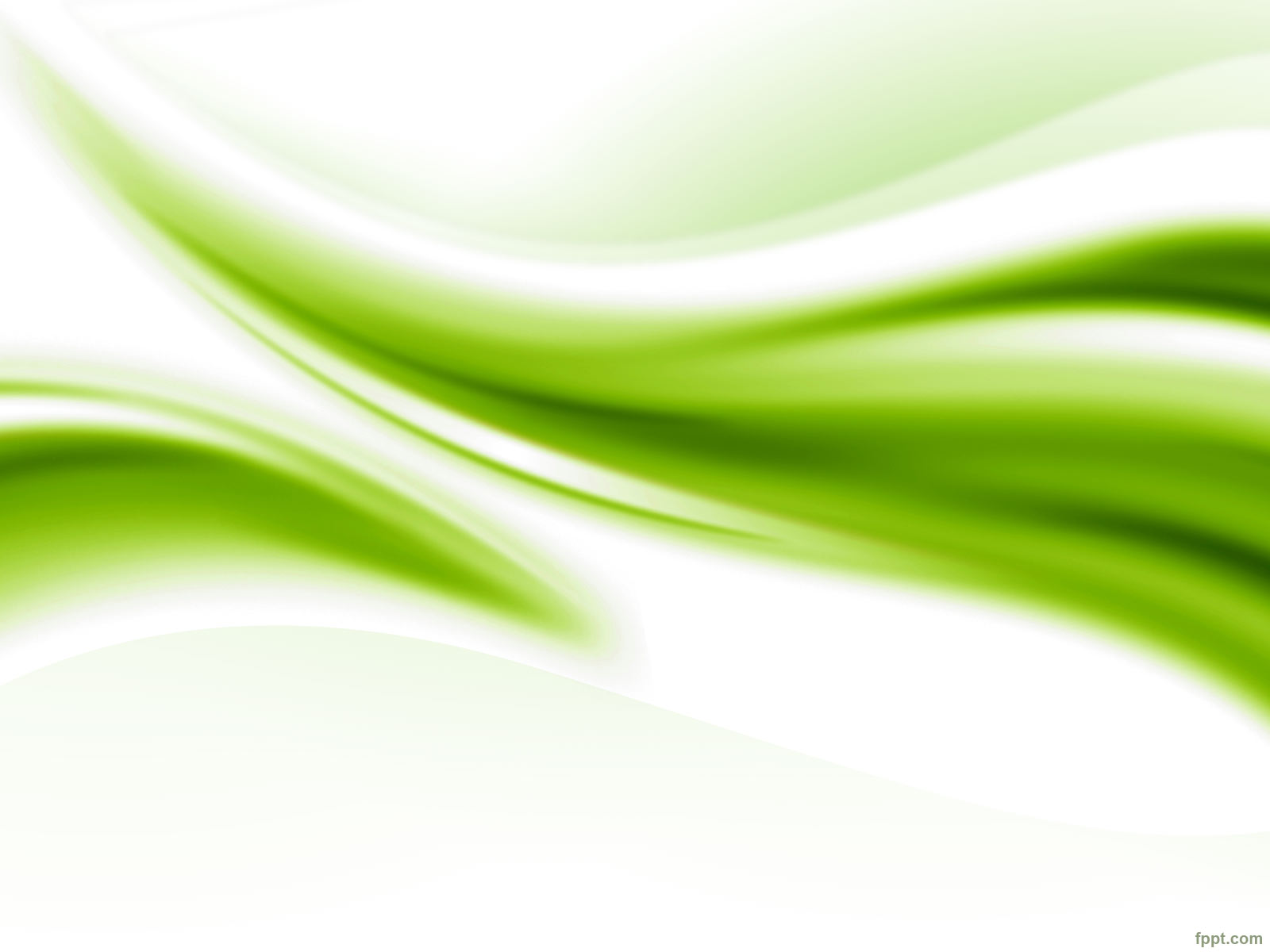 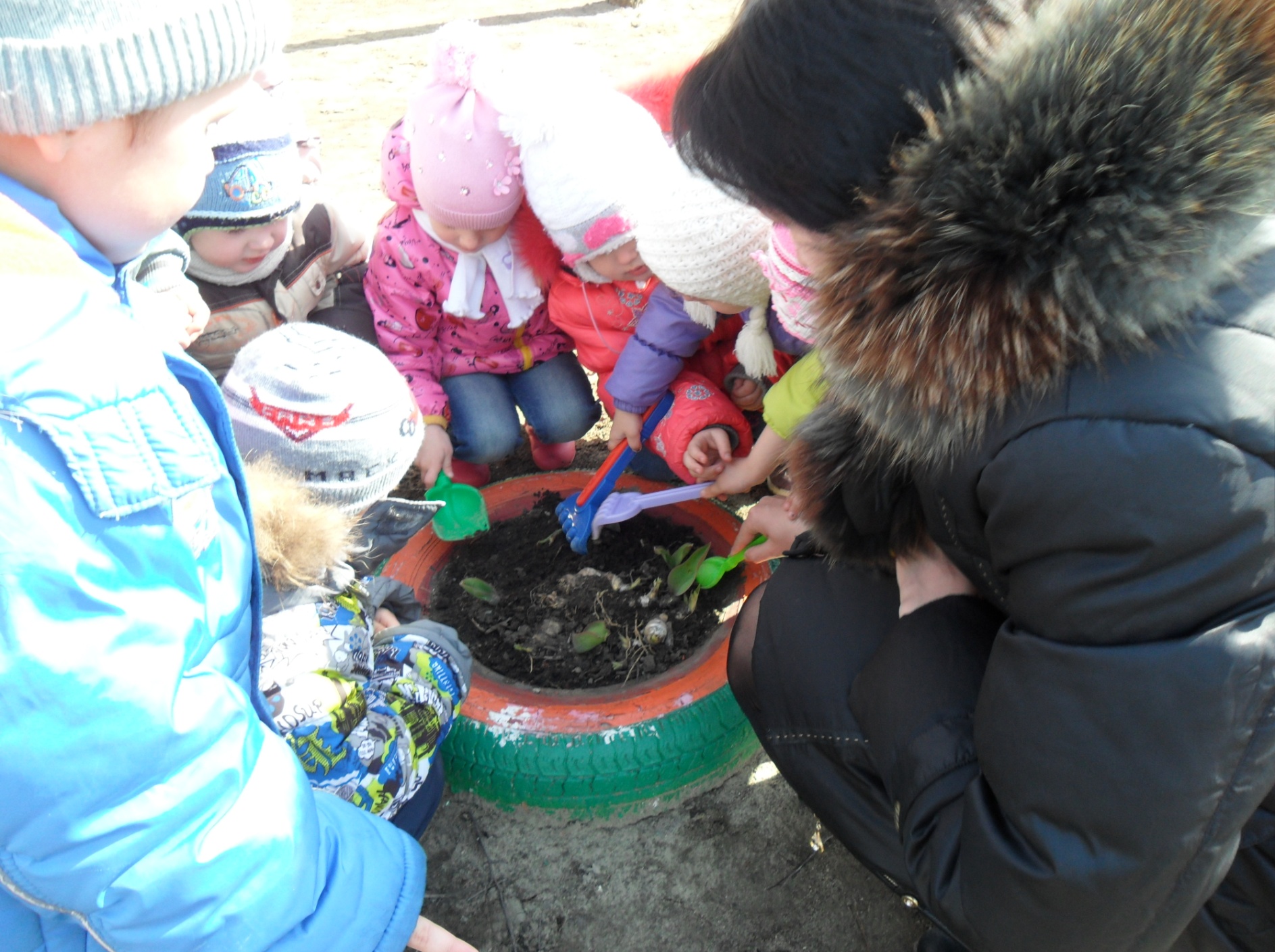 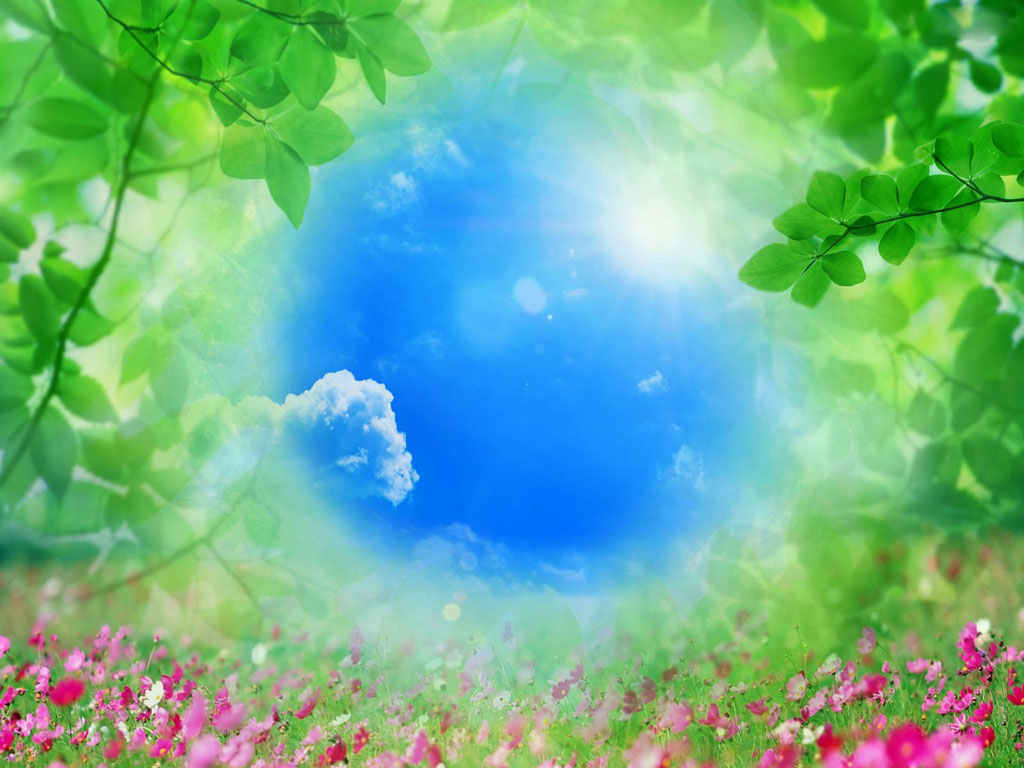 Заполнение календаря природы.
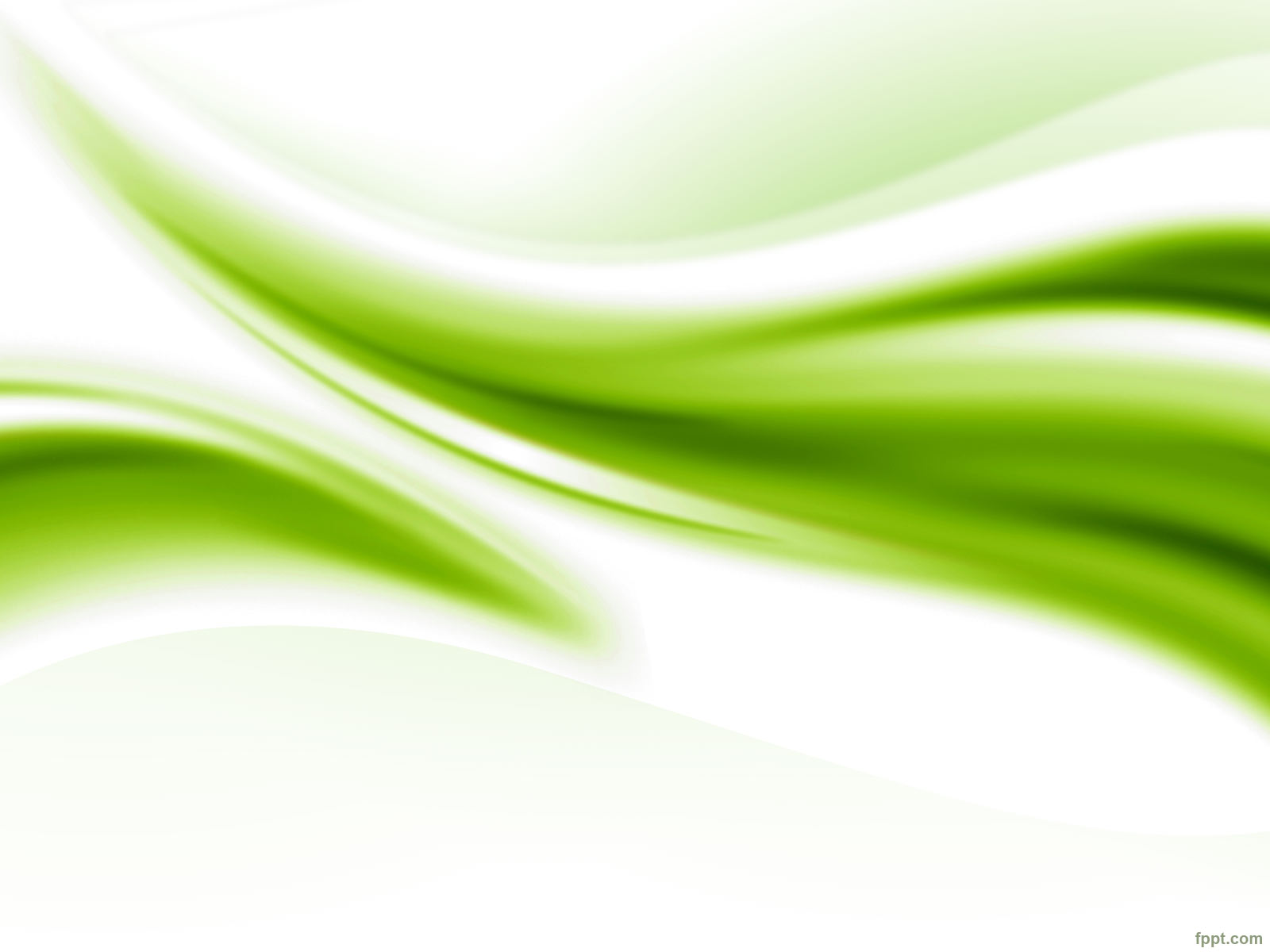 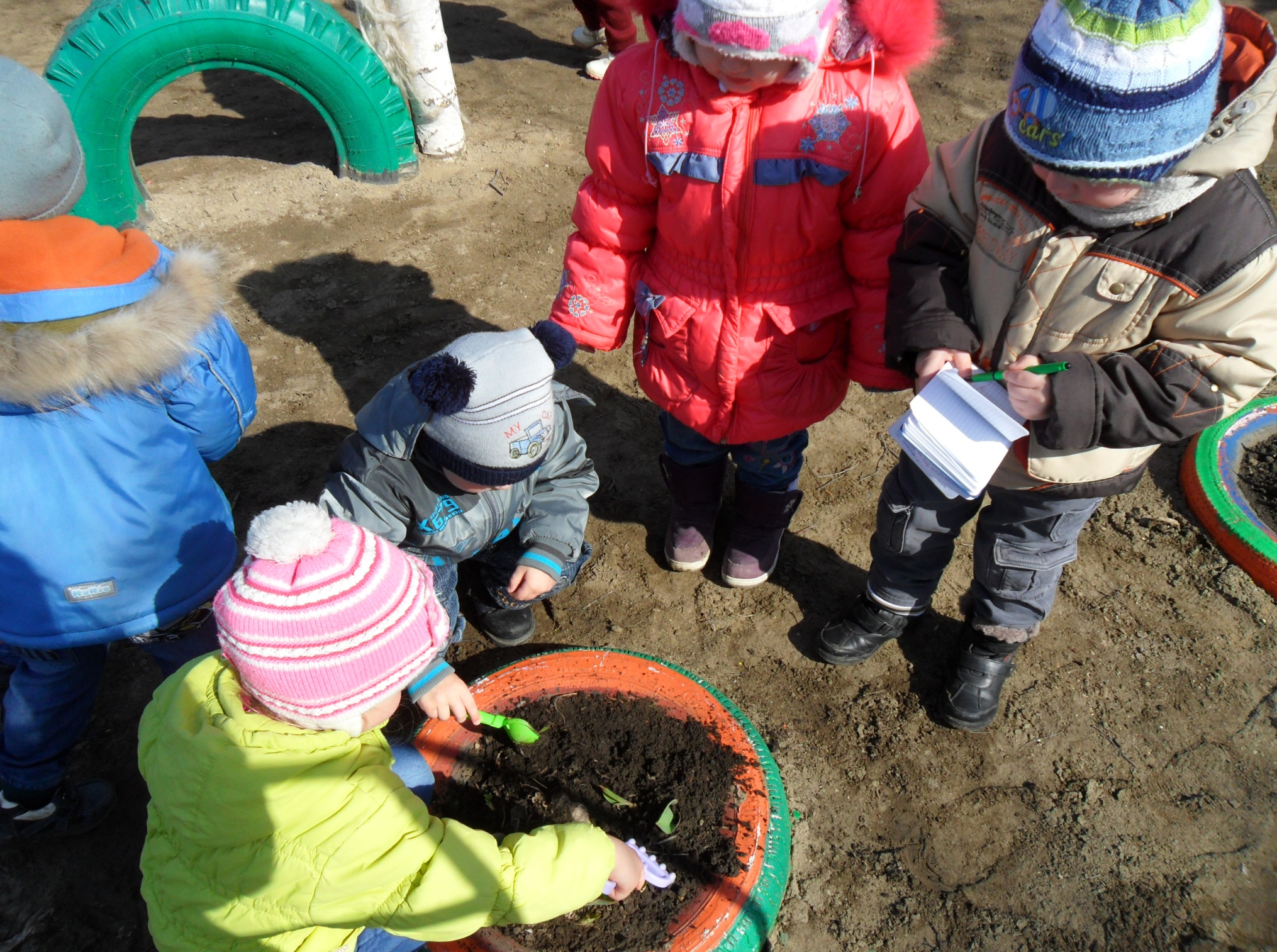 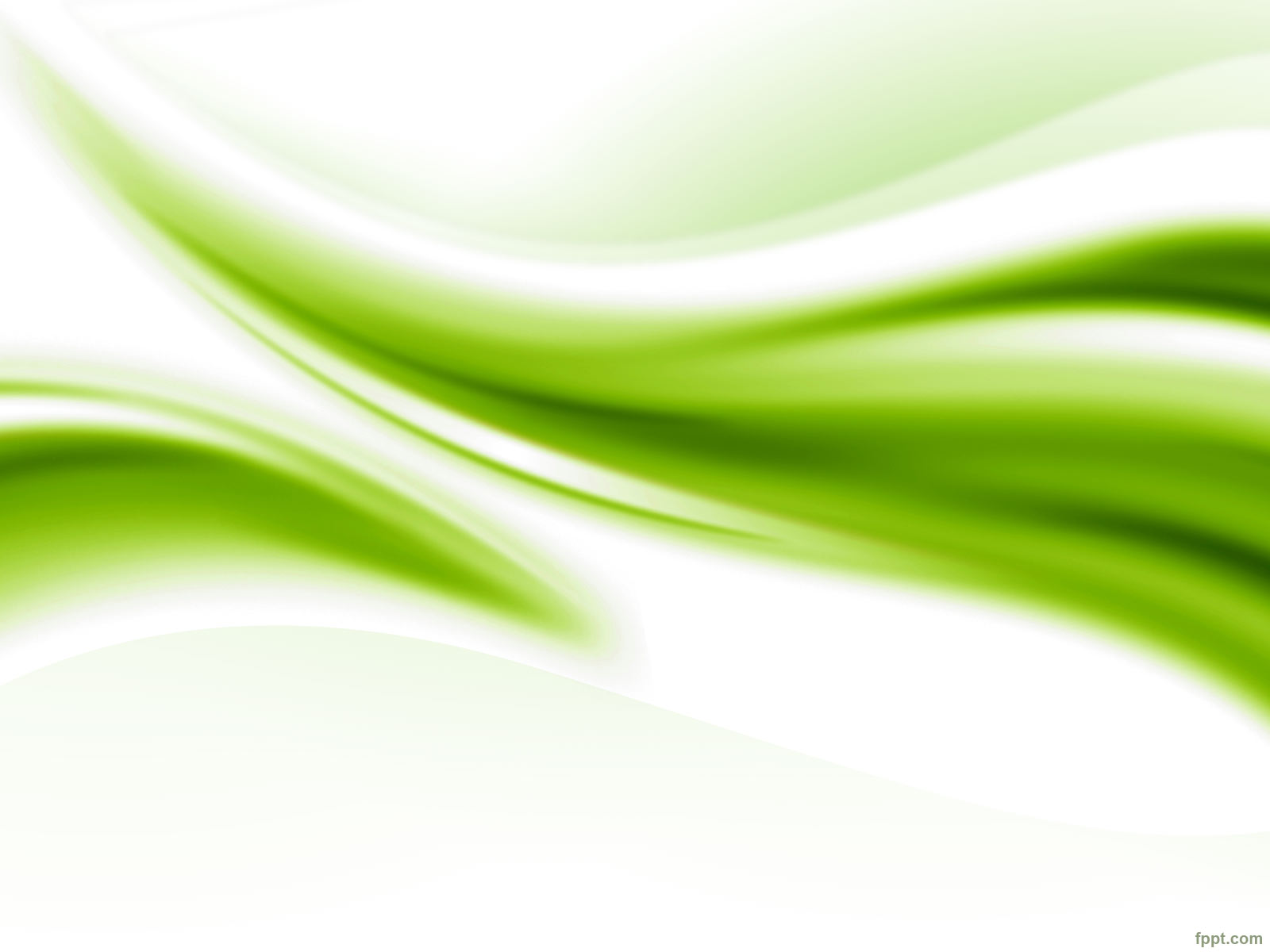 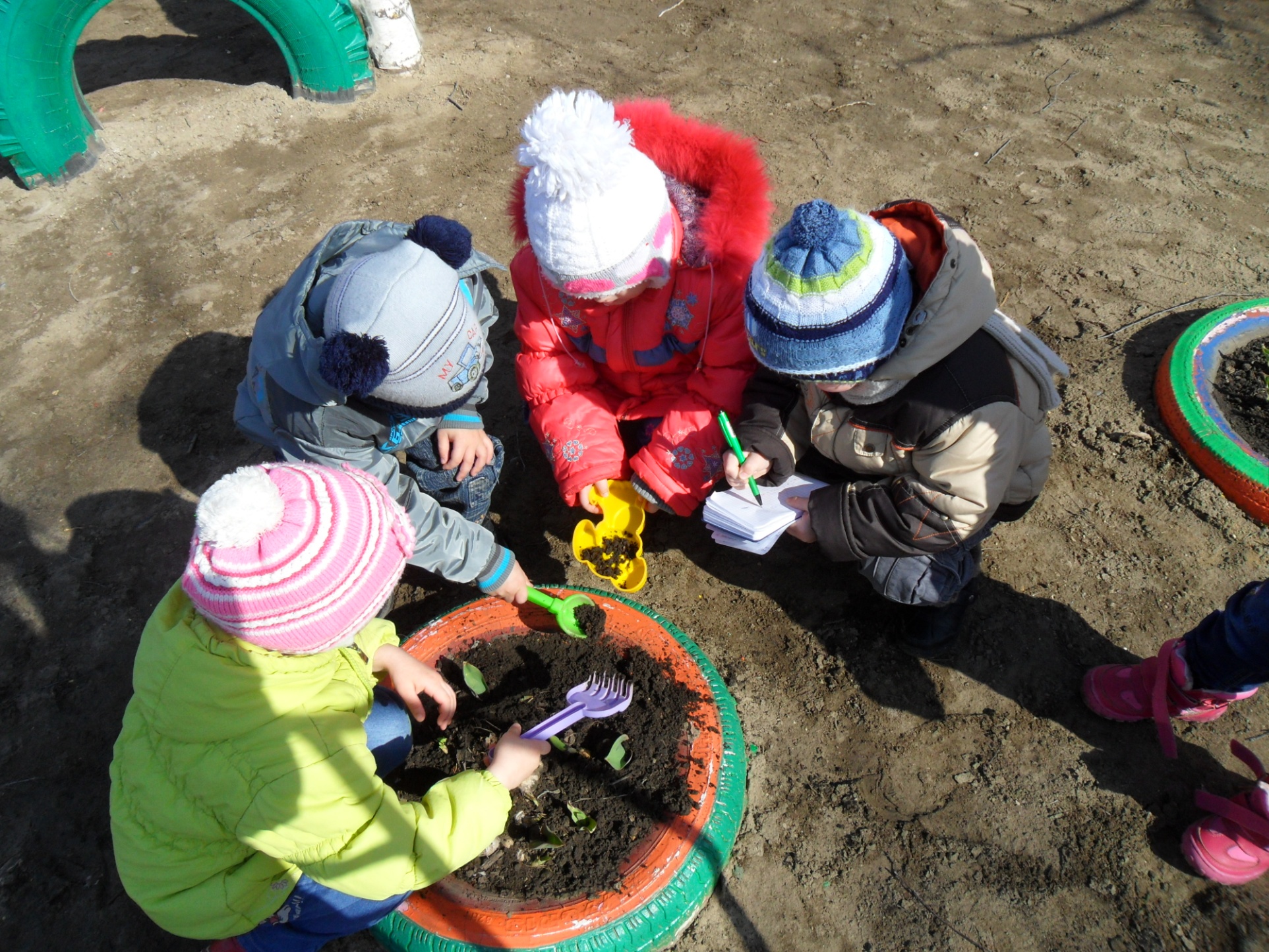 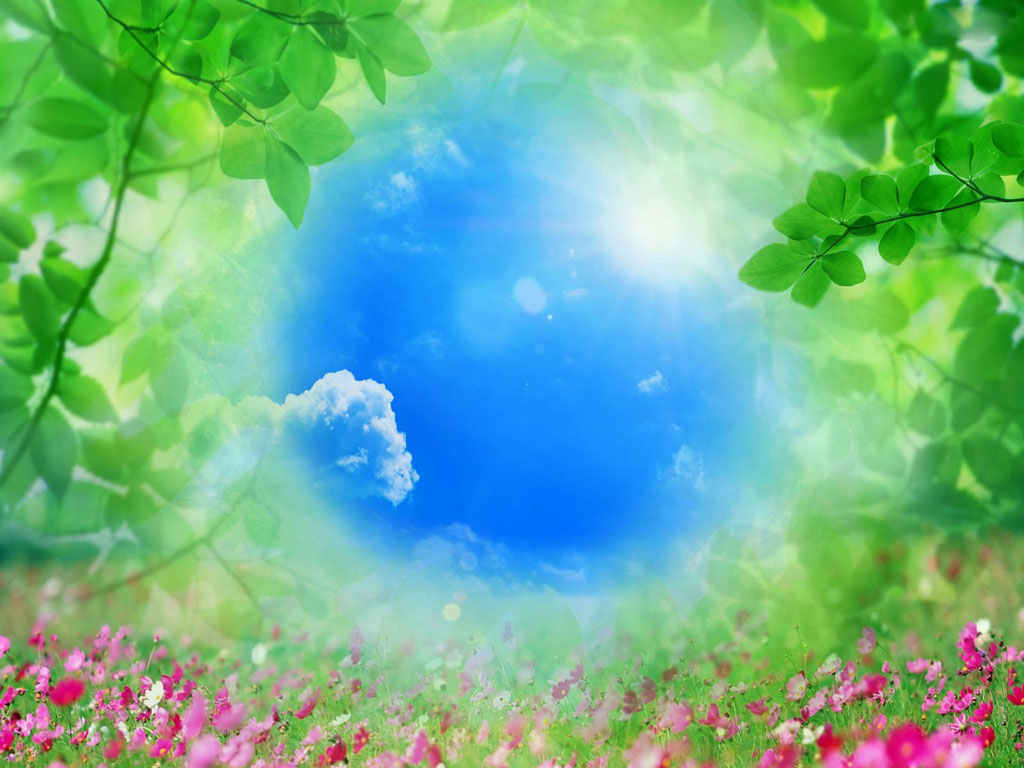 Спасибо за внимание!